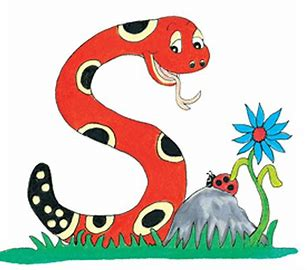 Jolly Grammar 
4b-9
Zack ate the chocolate cake.
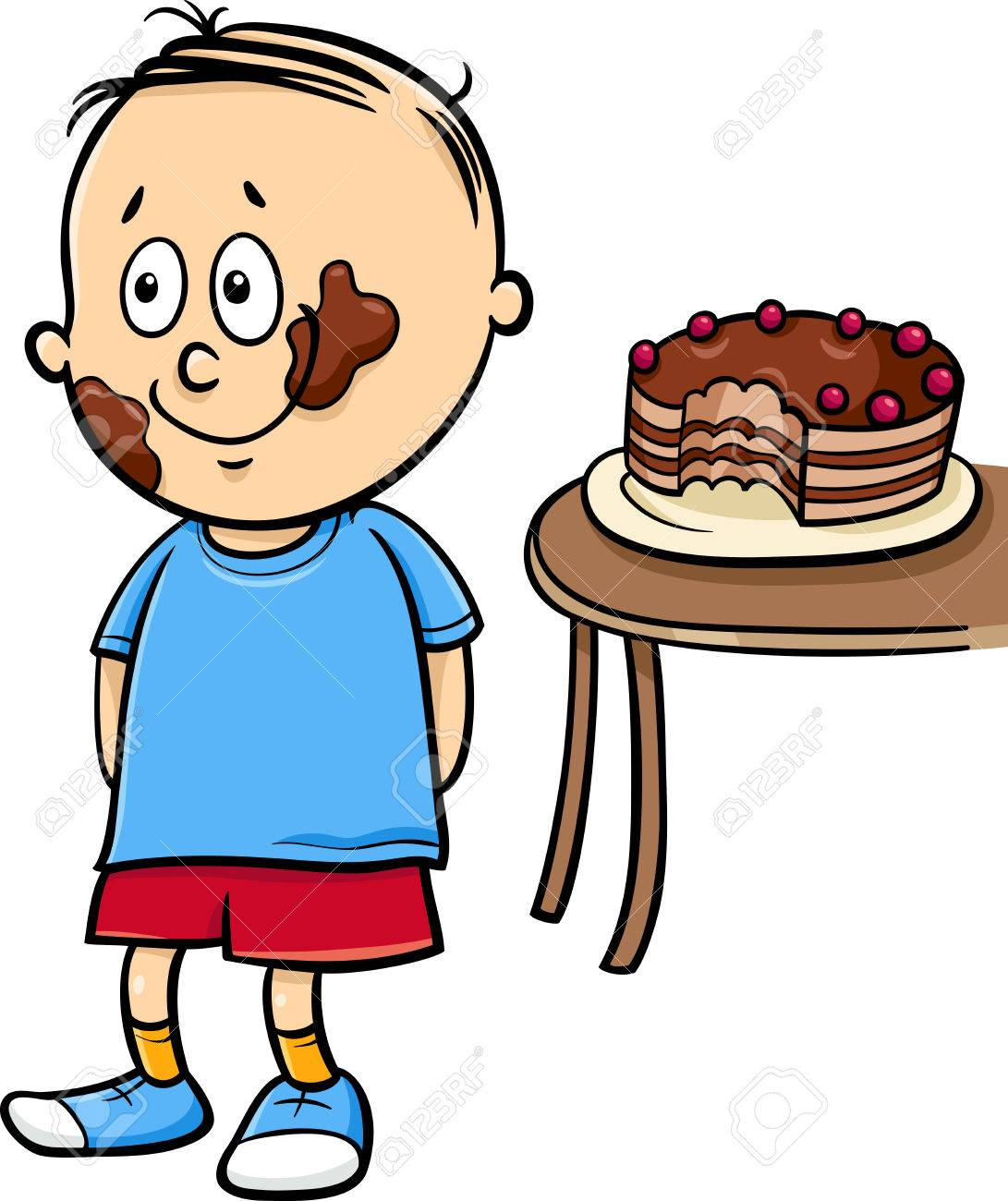 3rd person singular
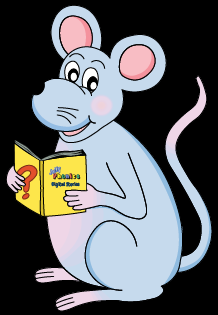 Let’s Revise
Schwa
<le> /ool/

 candle
 simple
 puzzle
<al><el><il> /ool/

 total
 camel
 pencil
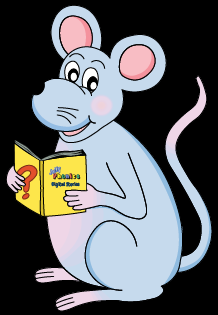 Activity Page
Schwa <-el>
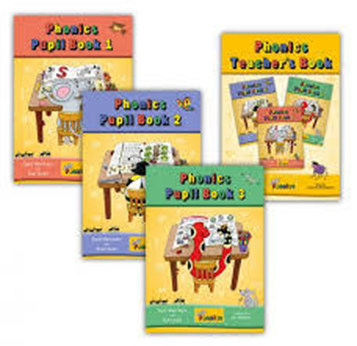 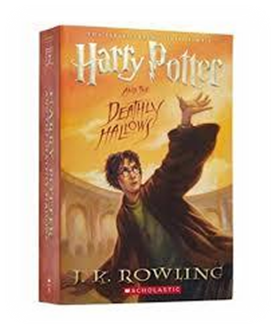 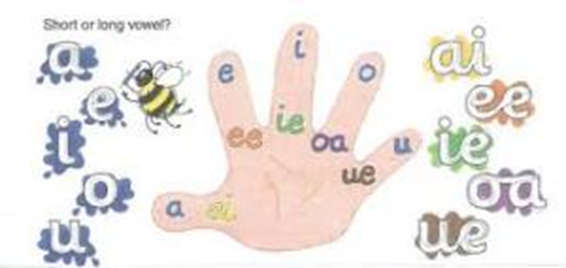 level			vowel		 novel
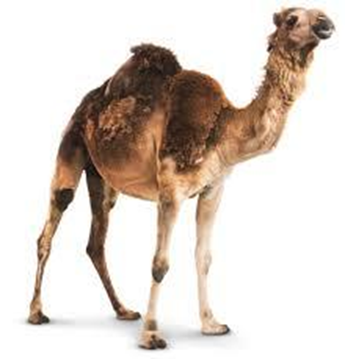 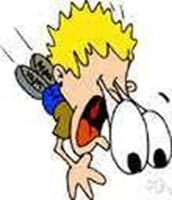 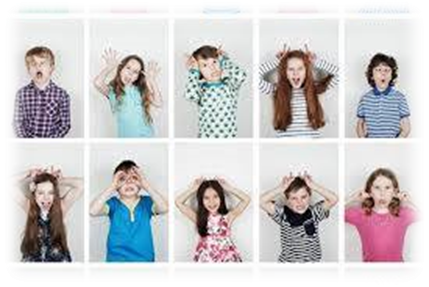 camel			model		 marvel
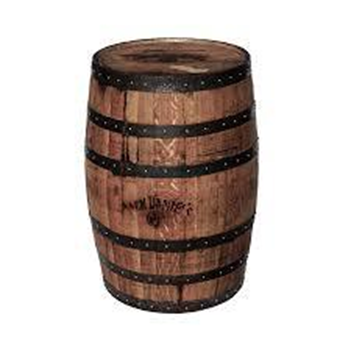 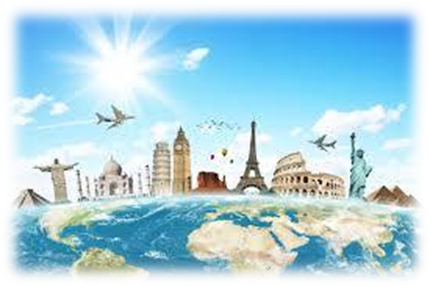 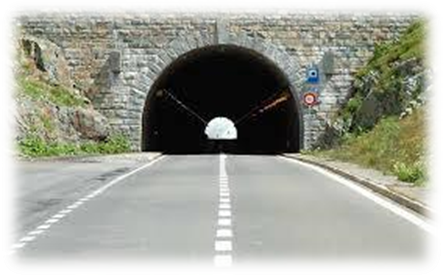 tunnel		barrel		  travel
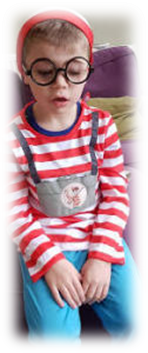 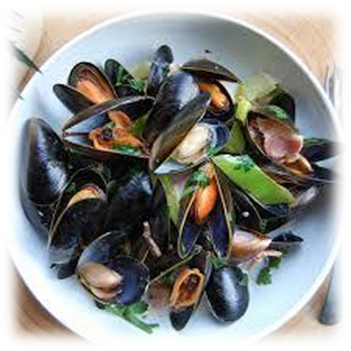 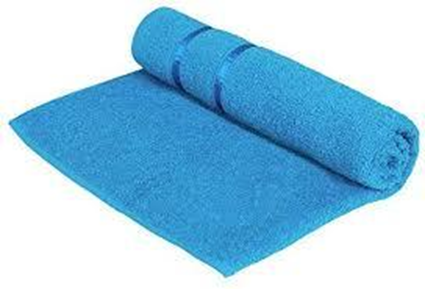 towel			cancel		 mussel
Soft c
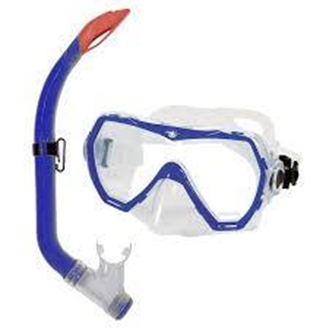 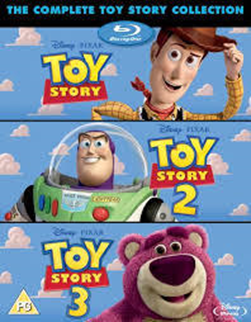 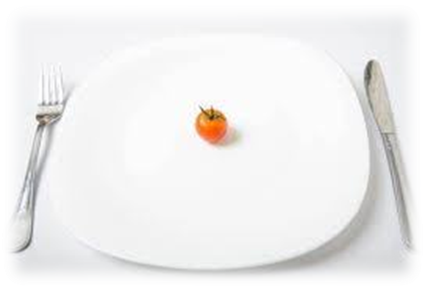 morsel		snorkel	    sequel
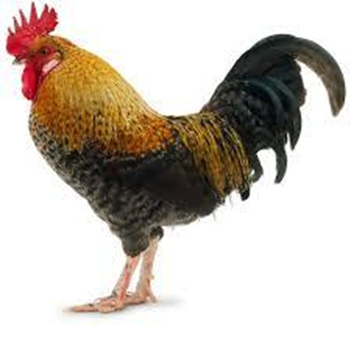 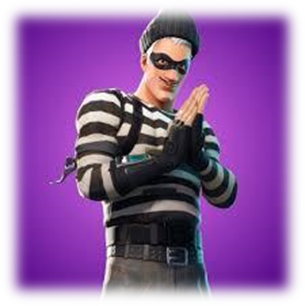 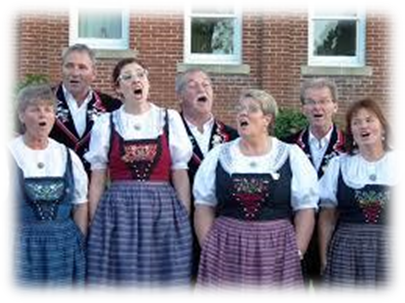 yodel	     cockerel	  scoundrel
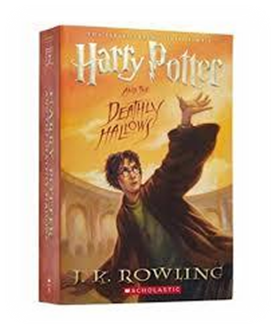 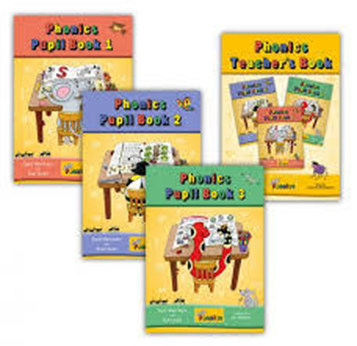 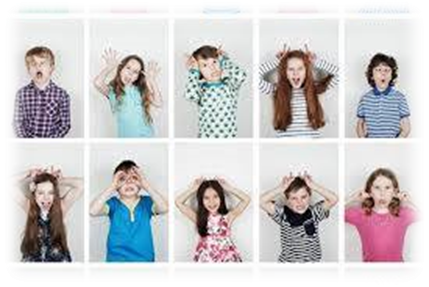 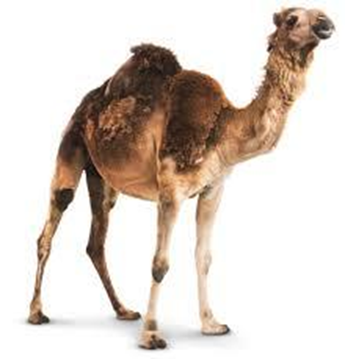 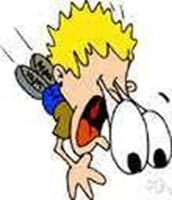 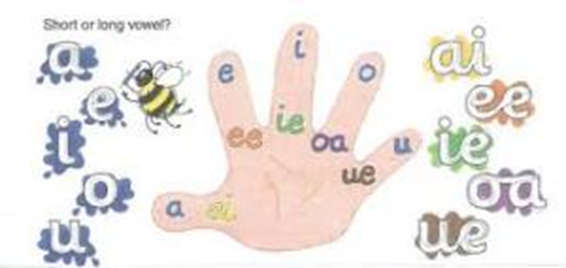 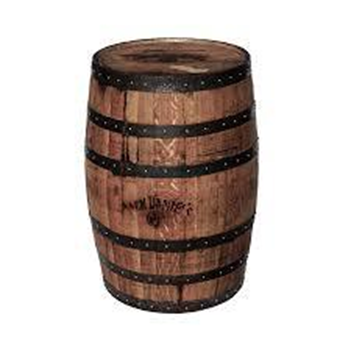 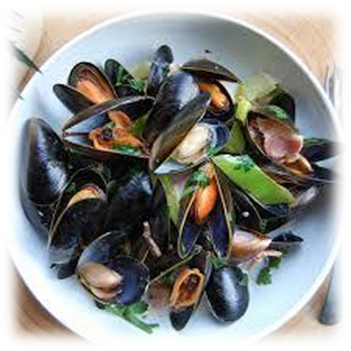 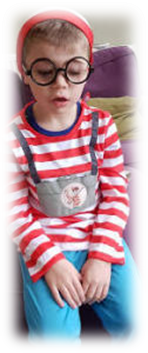 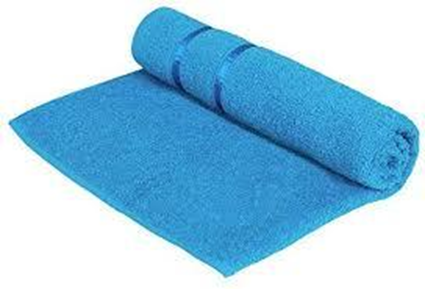 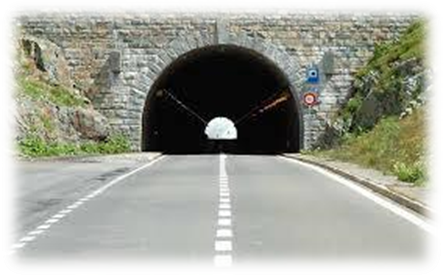 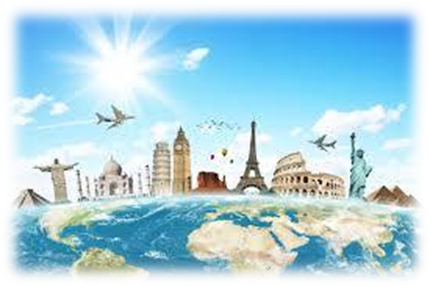 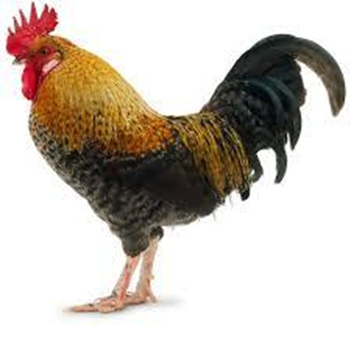 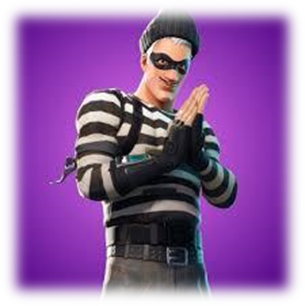 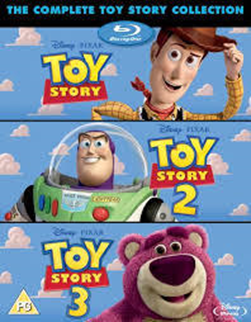 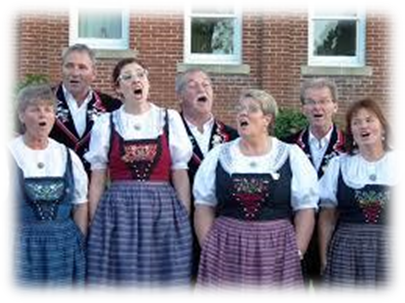 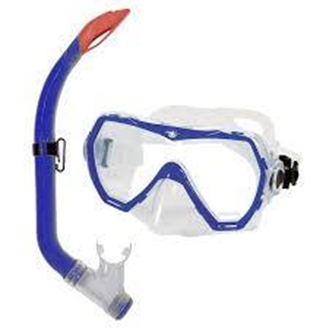 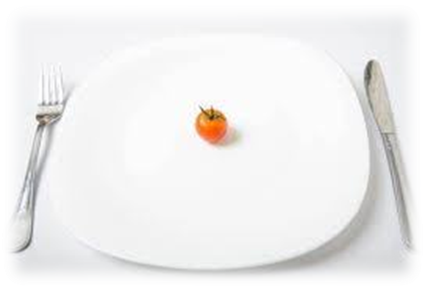 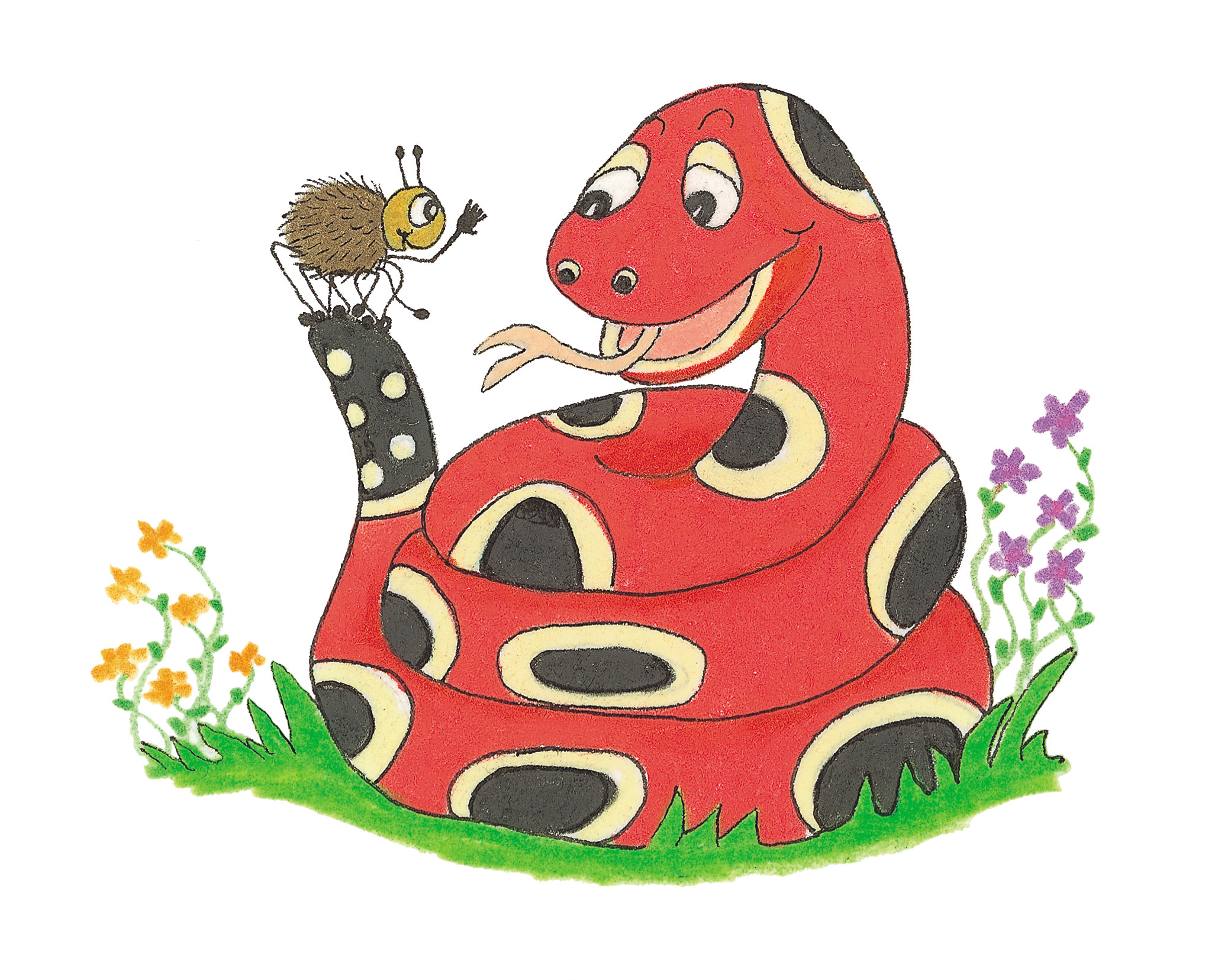 its or it’s?
its
it’s
its		possessive pronoun or noun
		The dog is wagging its tail.
it’s
its		possessive pronoun
		The dog is wagging its tail.
it’s 	contraction of it is
		It’s a beautiful day.
The camel has two humps 
on 		back.
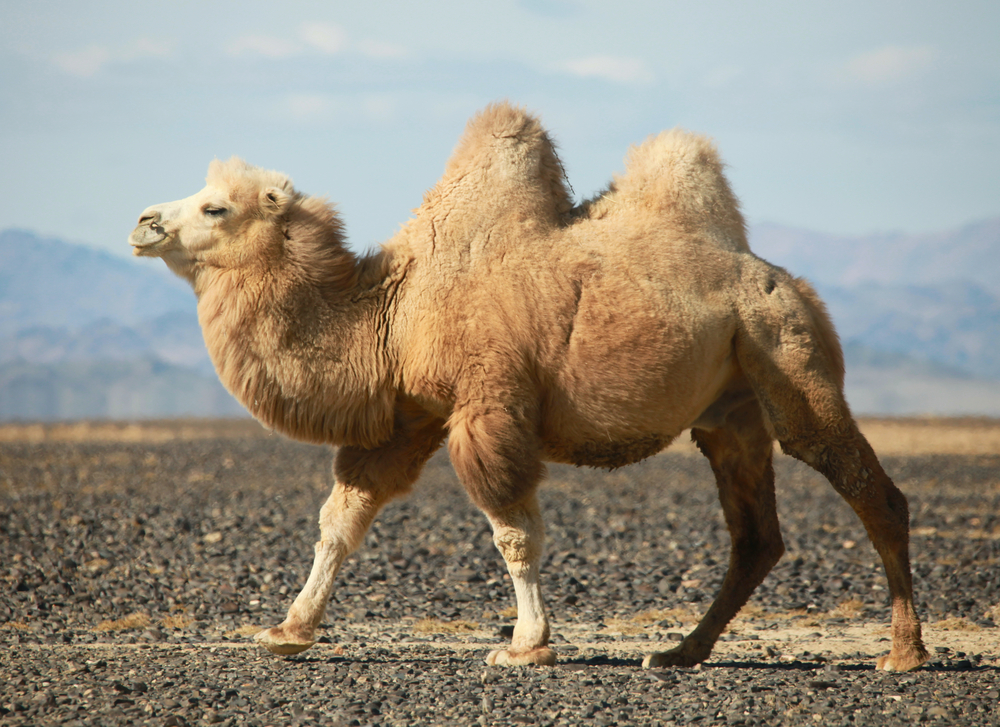 The camel has two humps 
on  its  back.
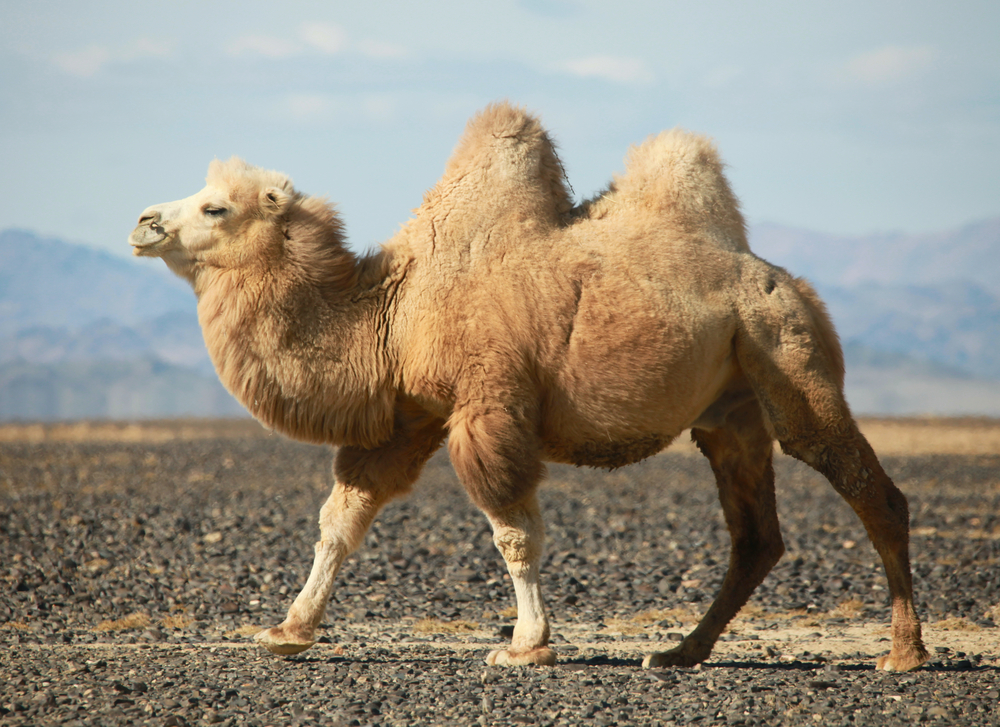 The narrow tunnel had warning signs at			exit.
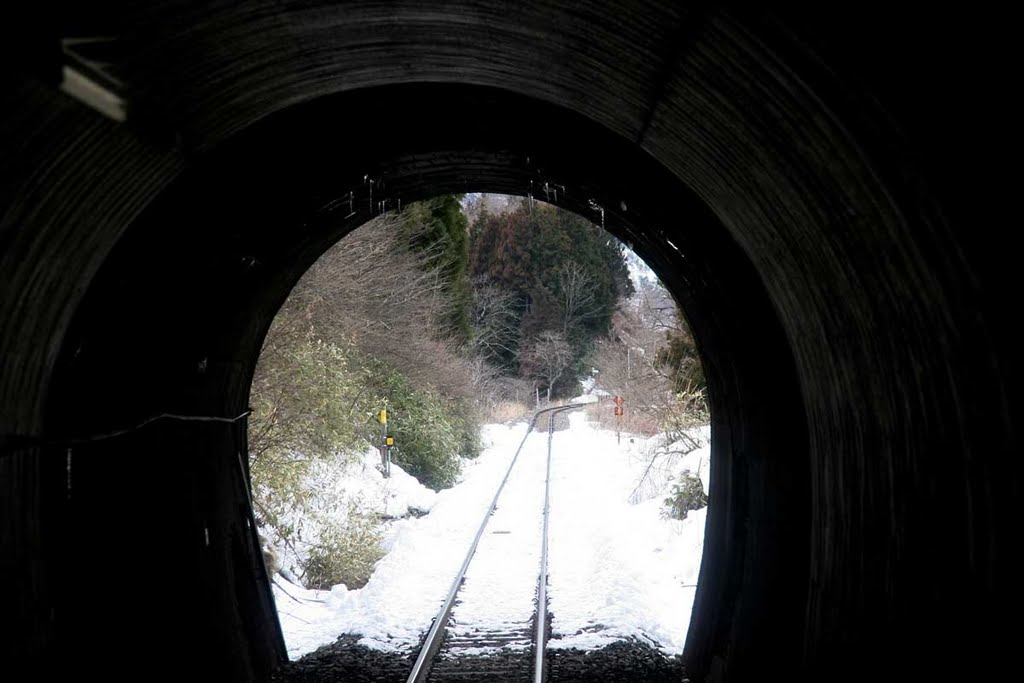 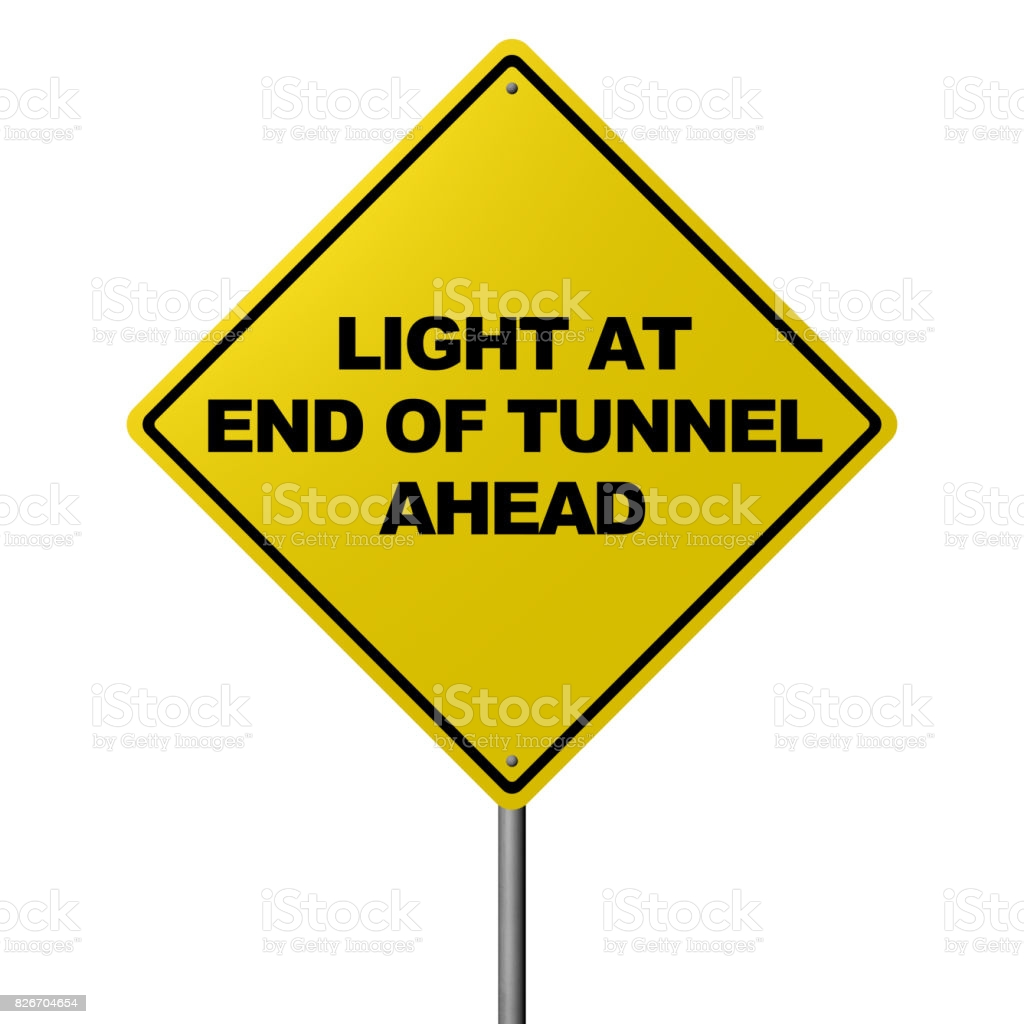 The narrow tunnel had warning signs at	 its	exit.
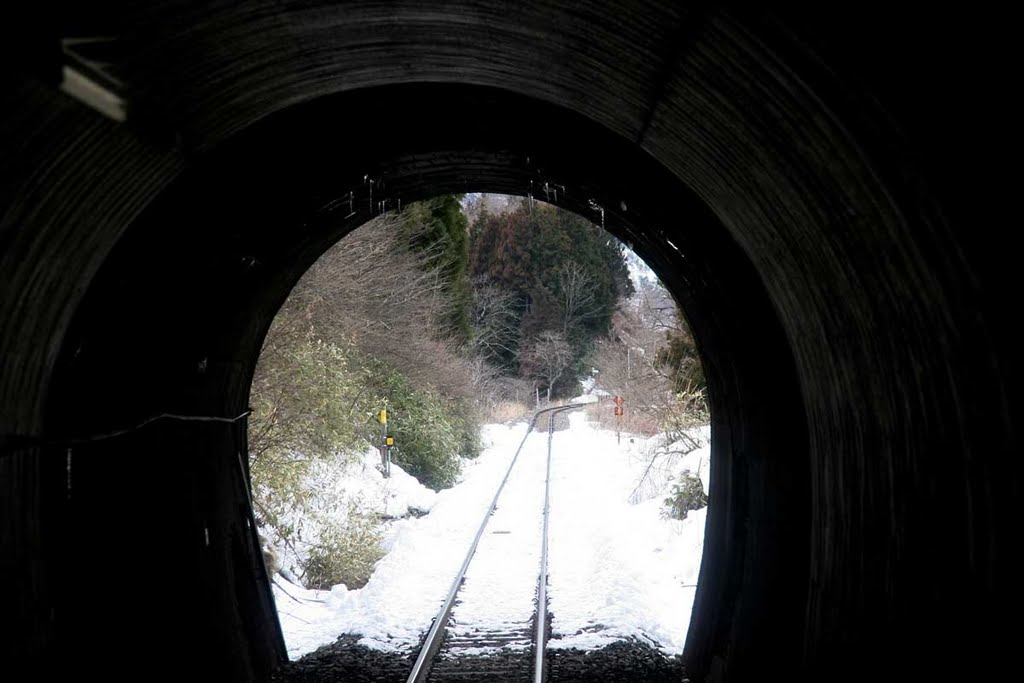 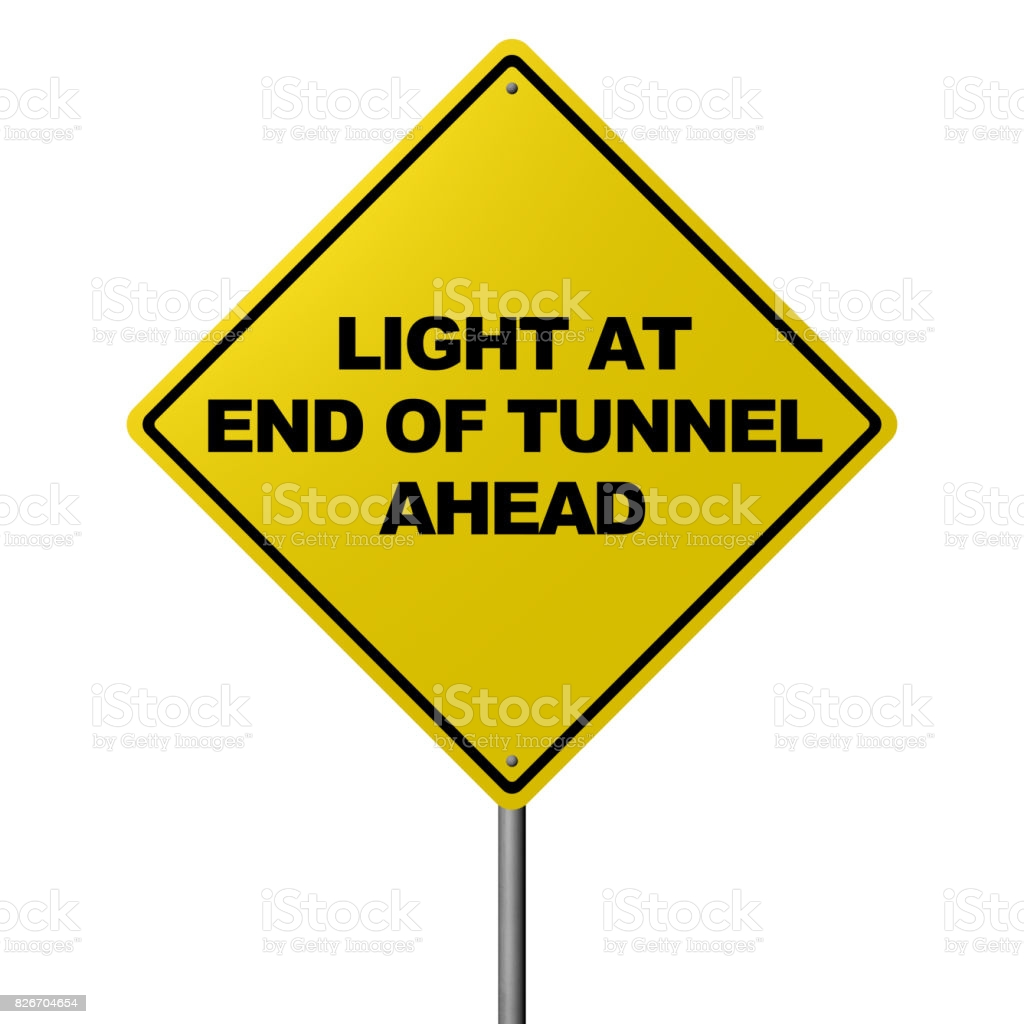 I washed my towel this morning.  Do you think 		dry yet?
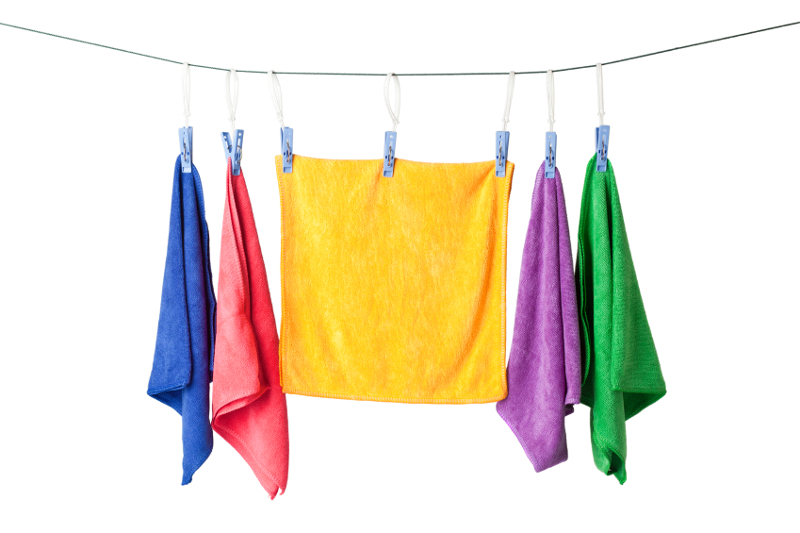 I washed my towel this morning.  Do you think it’s dry yet?
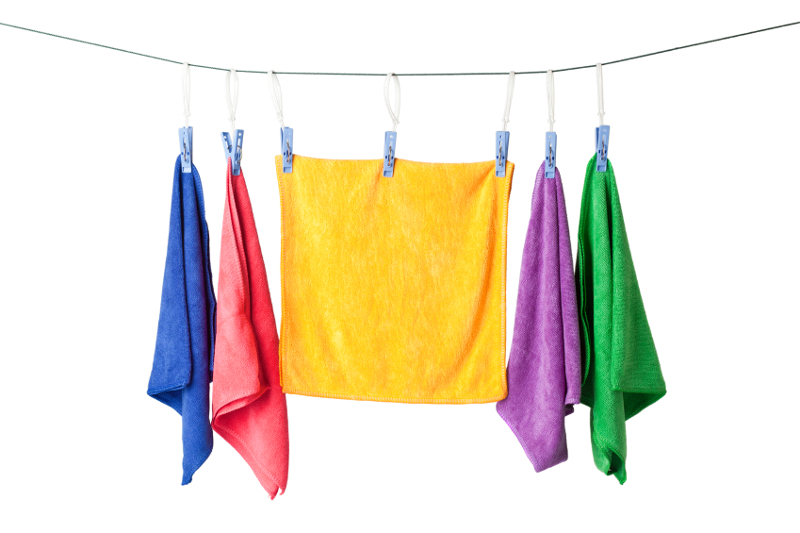 “We must cancel the show.  	   		a great shame!” 
said Neena.
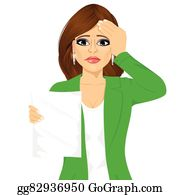 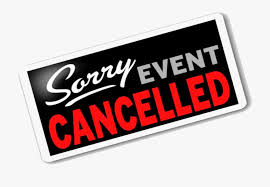 “We must cancel the show.        
  It’s 	a great shame!” 
said Neena.
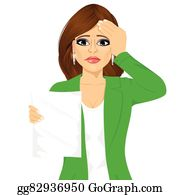 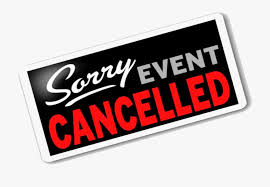 parsing
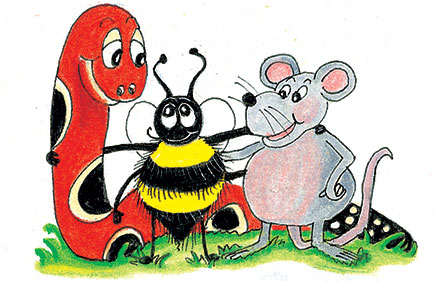 In the novel, a cruel scoundrel travels through a long dark tunnel.
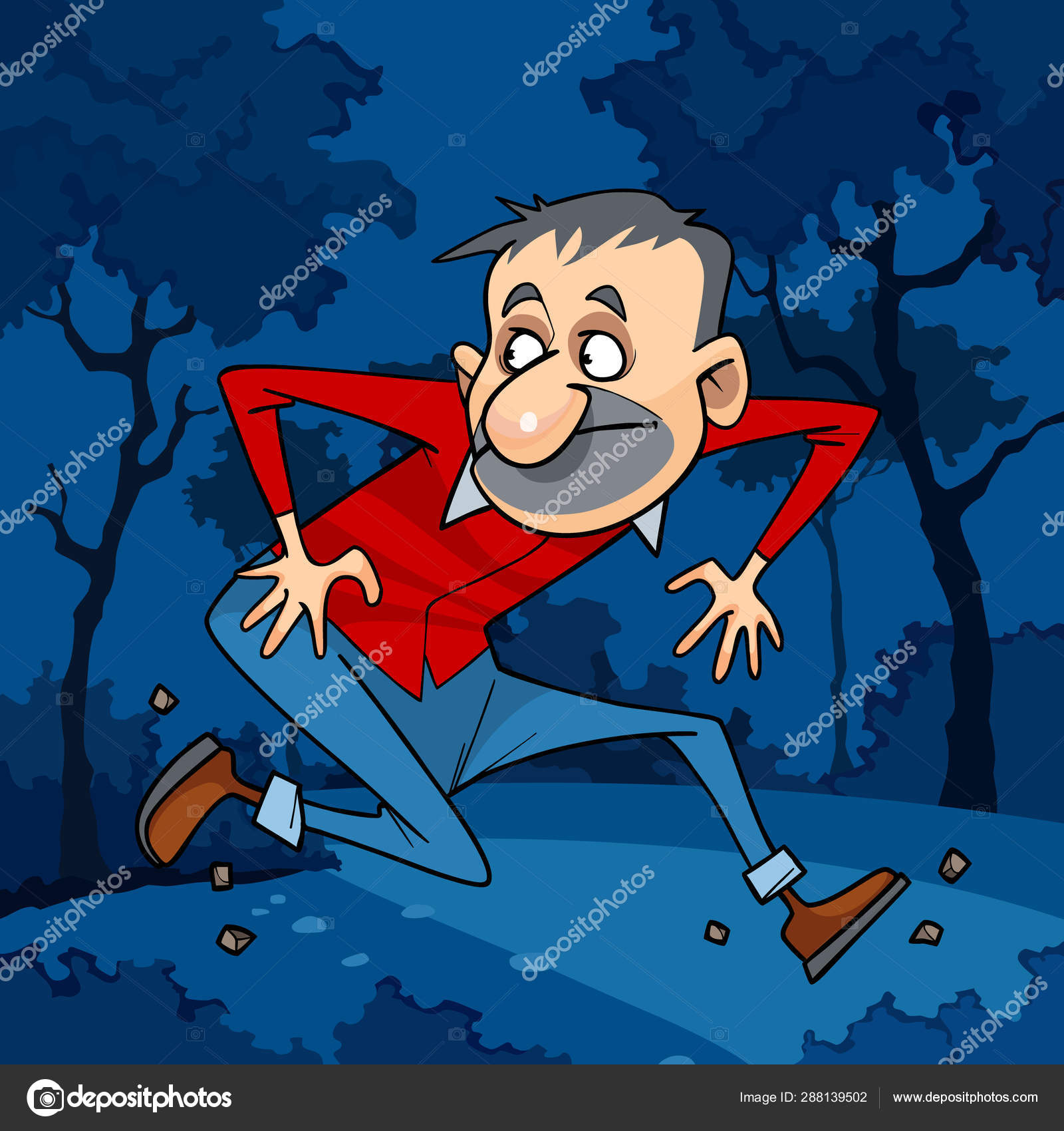 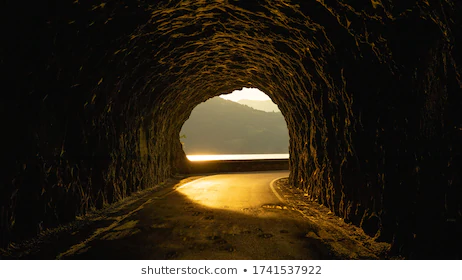 In the novel, a cruel scoundrel travels through a long dark tunnel.
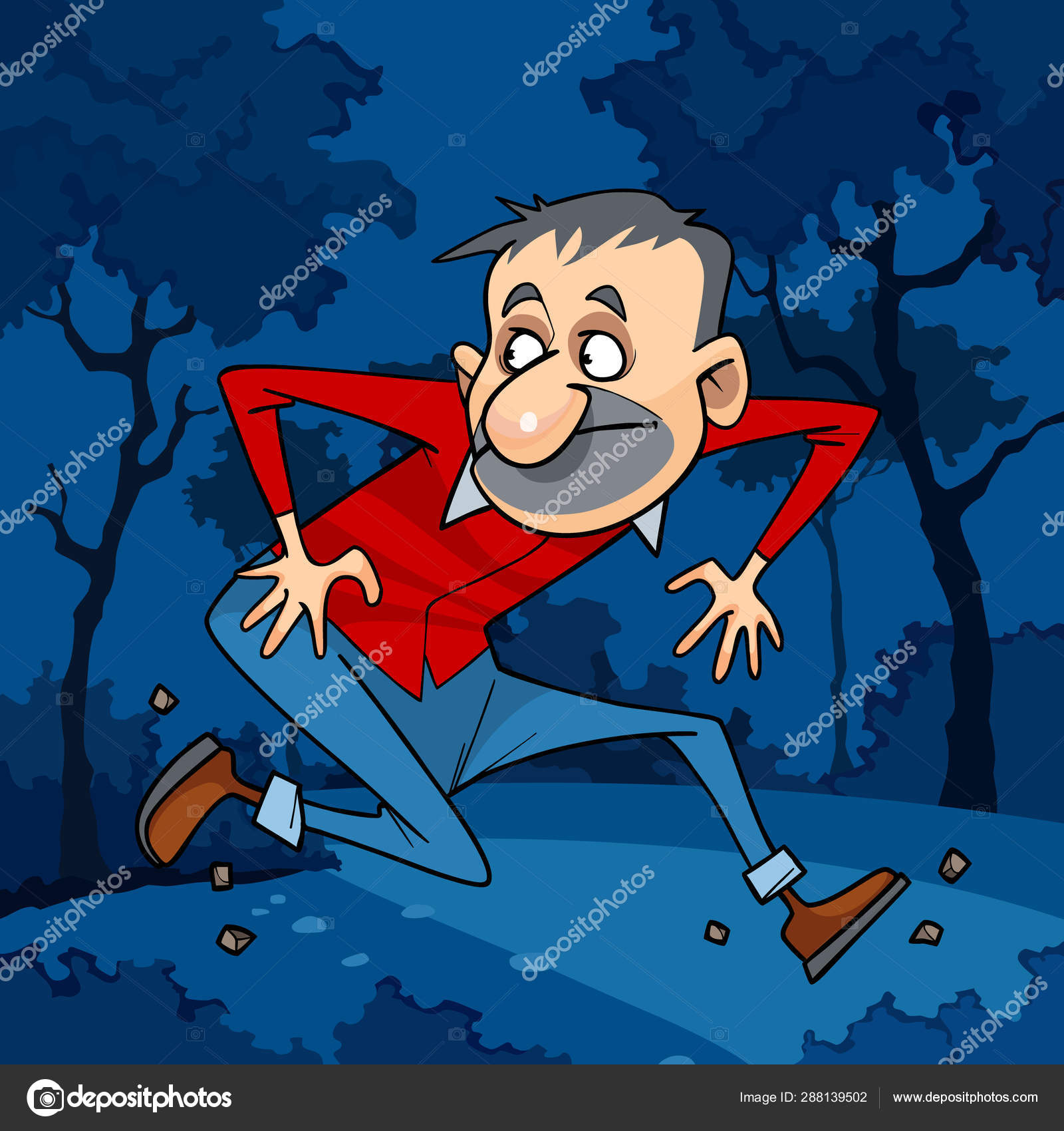 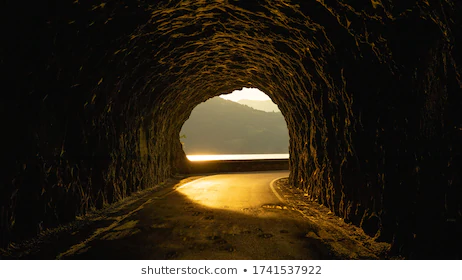 In the novel, a cruel scoundrel travels through a long dark tunnel.
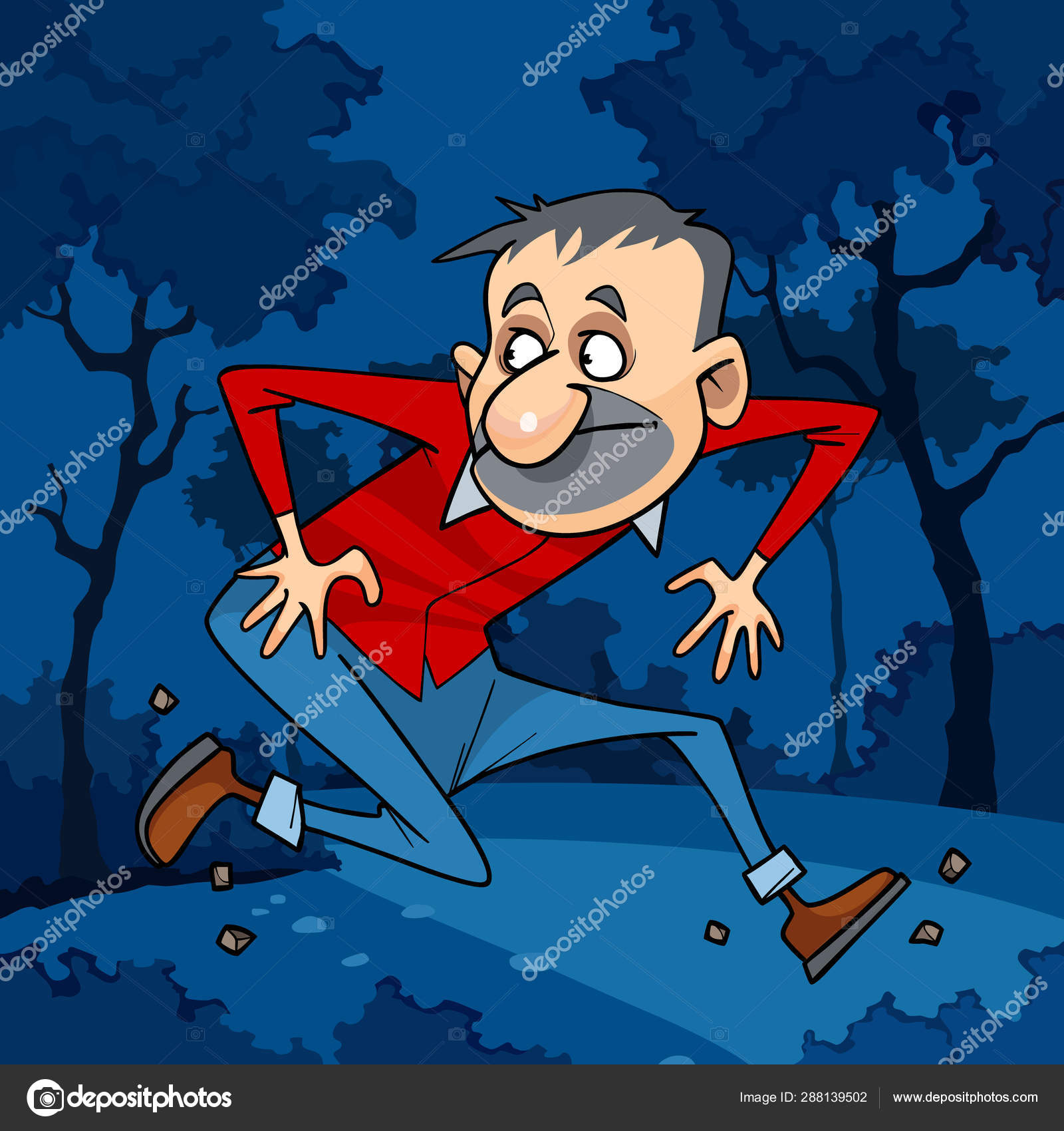 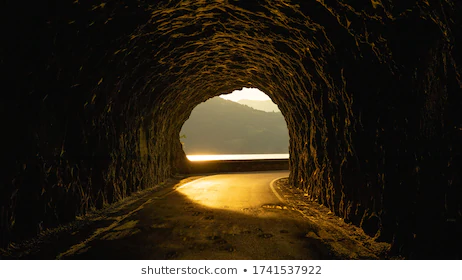 In the novel, a cruel scoundrel travels through a long dark tunnel.
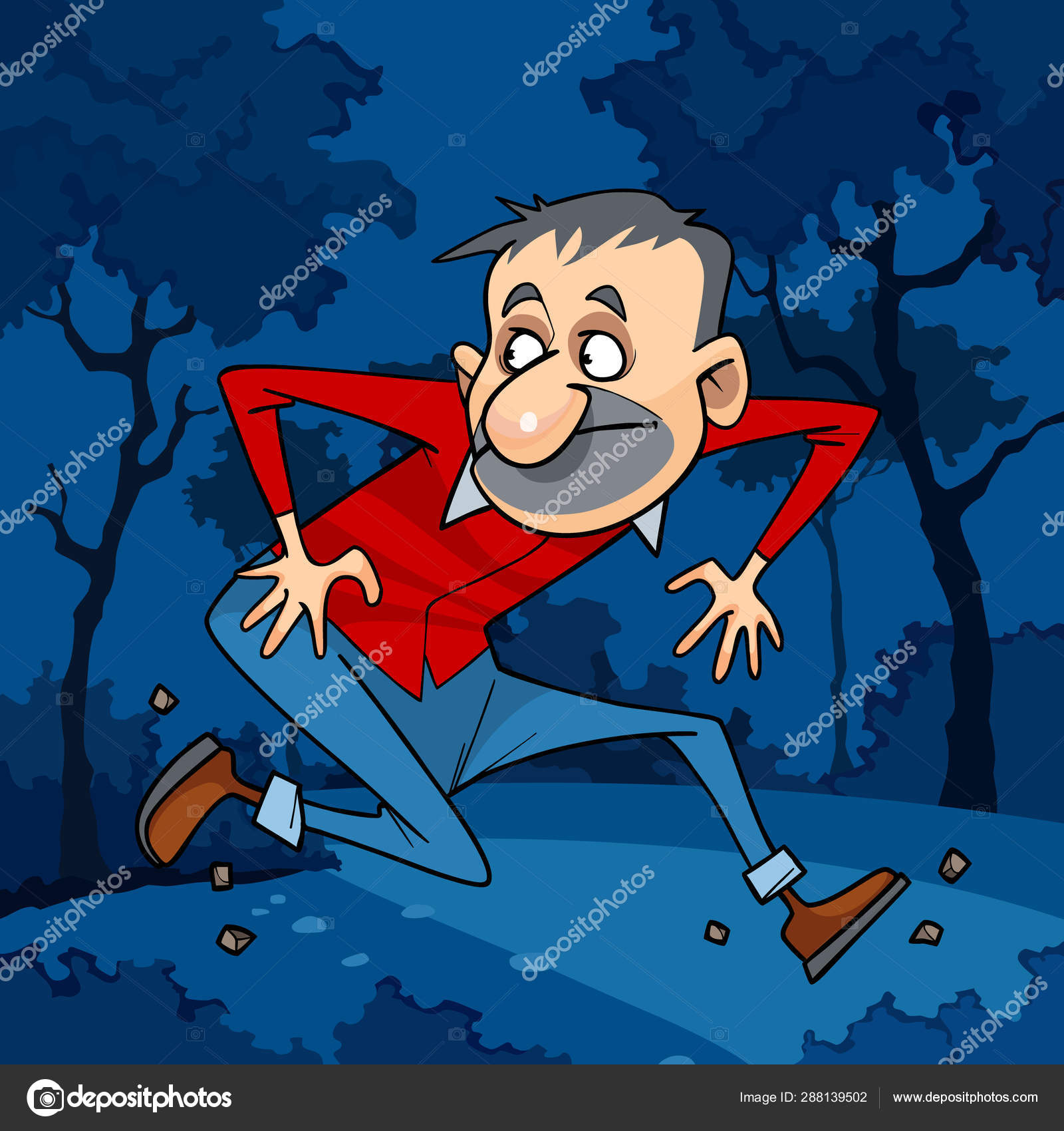 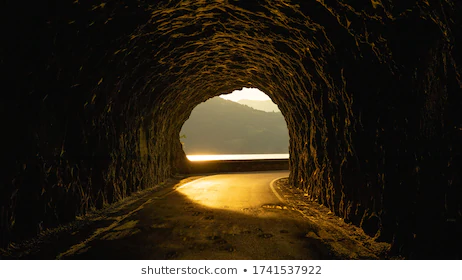 In the novel, a cruel scoundrel travels through a long dark tunnel.
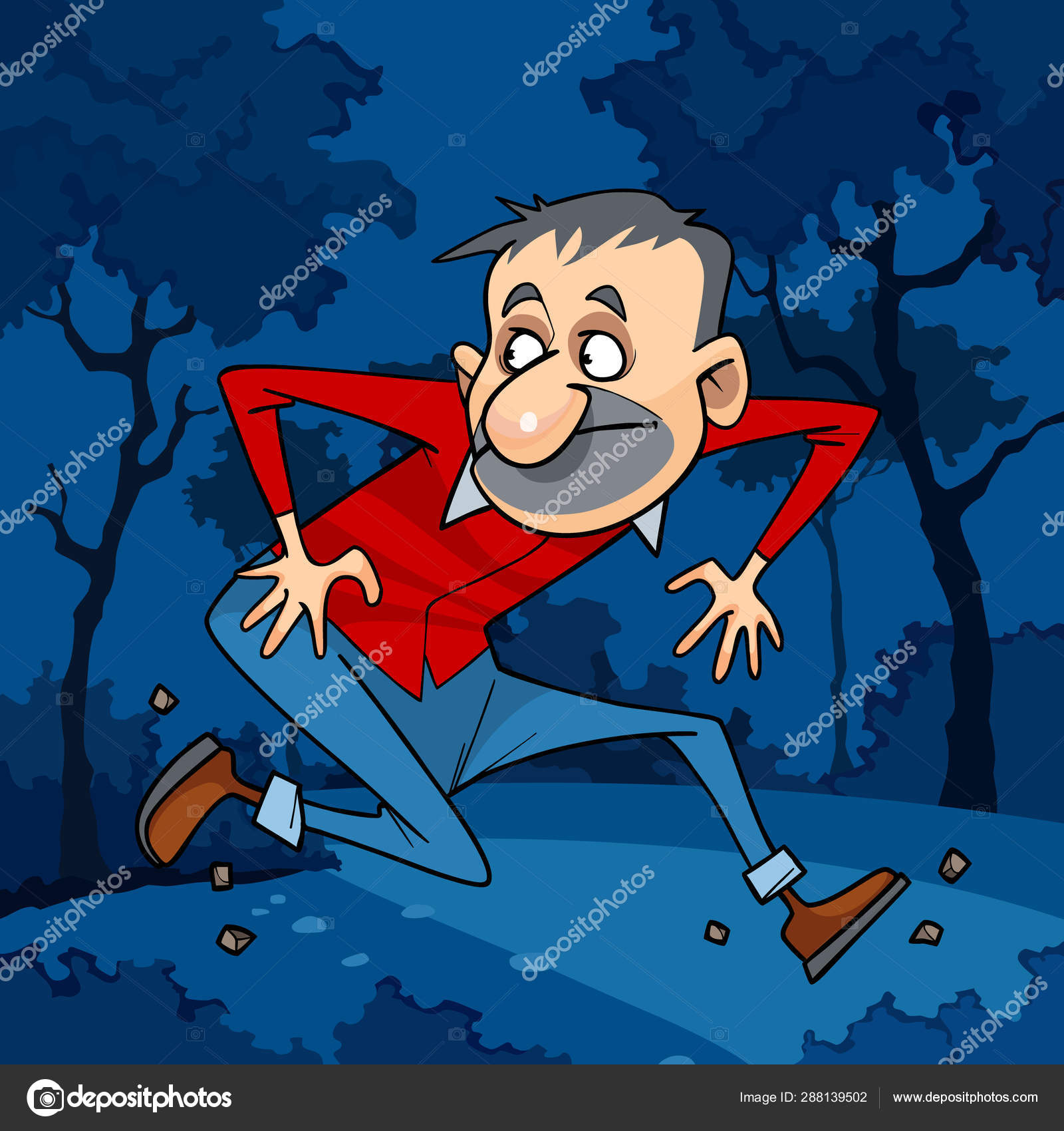 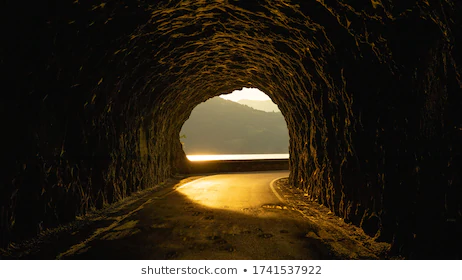 In the novel, a cruel scoundrel travels through a long dark tunnel.
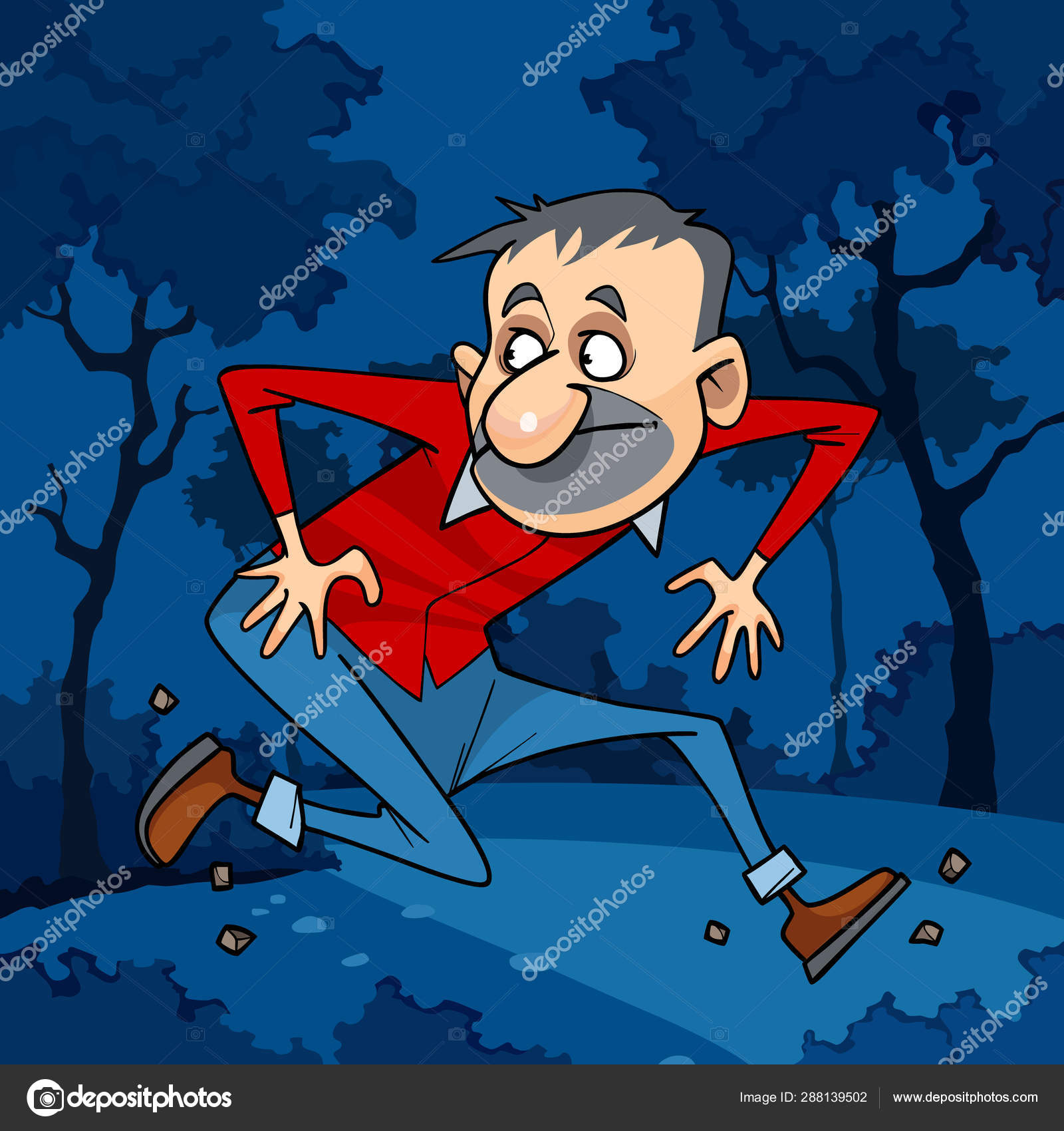 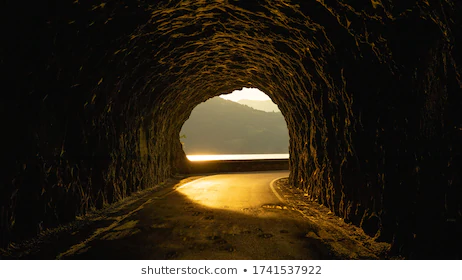 In the novel, a cruel scoundrel travels through a long dark tunnel.
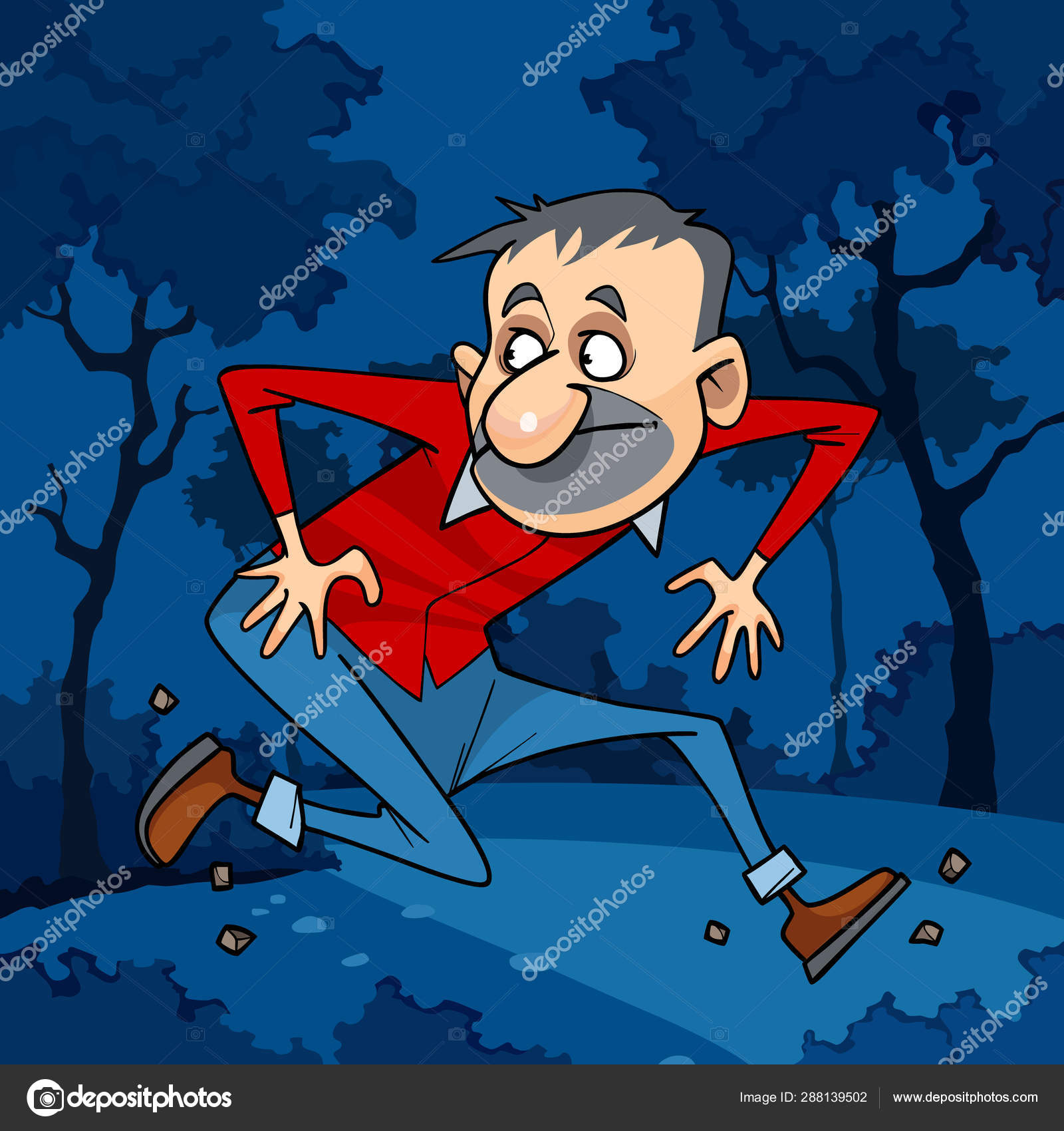 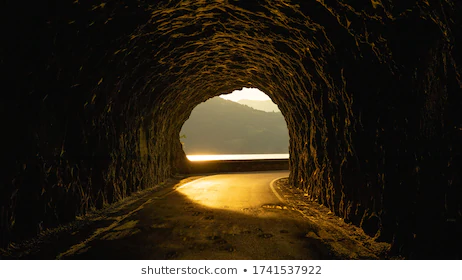 In the novel, a cruel scoundrel travels through a long dark tunnel.
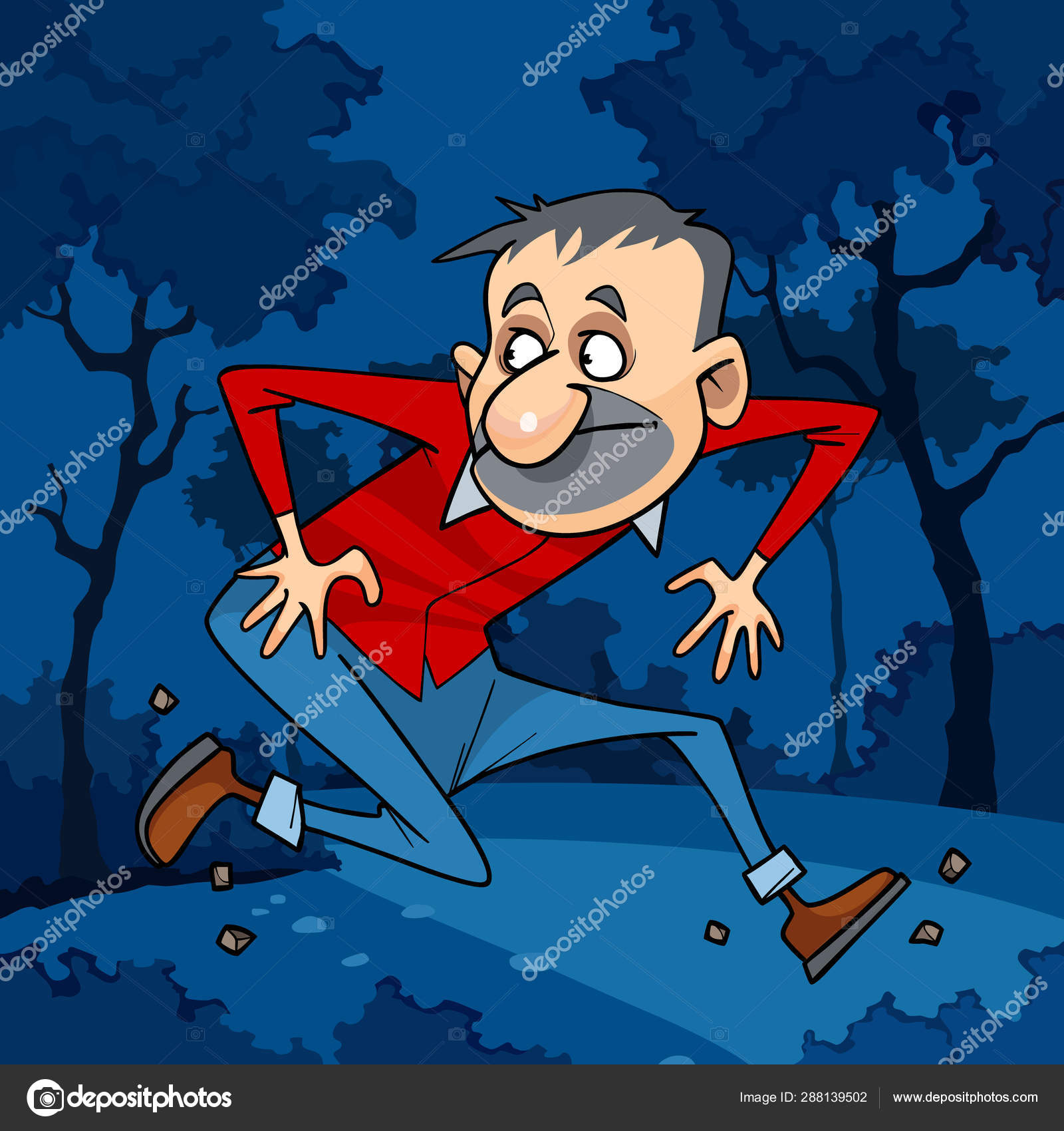 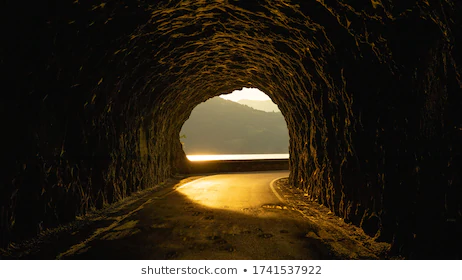 In the novel, a cruel scoundrel travels through a long dark tunnel.
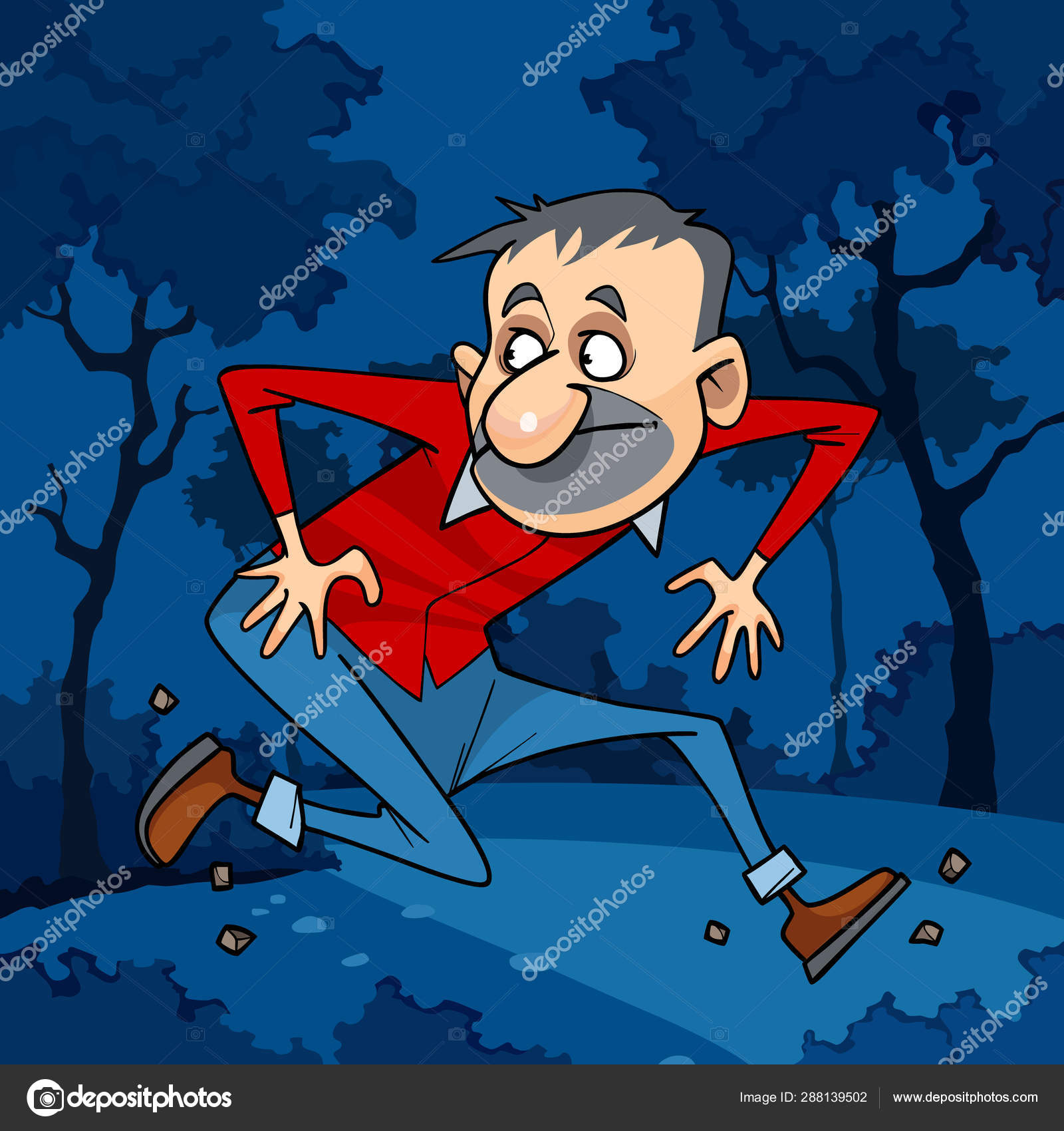 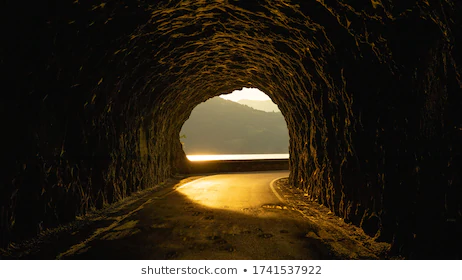 In the novel, a cruel scoundrel travels through a long dark tunnel.
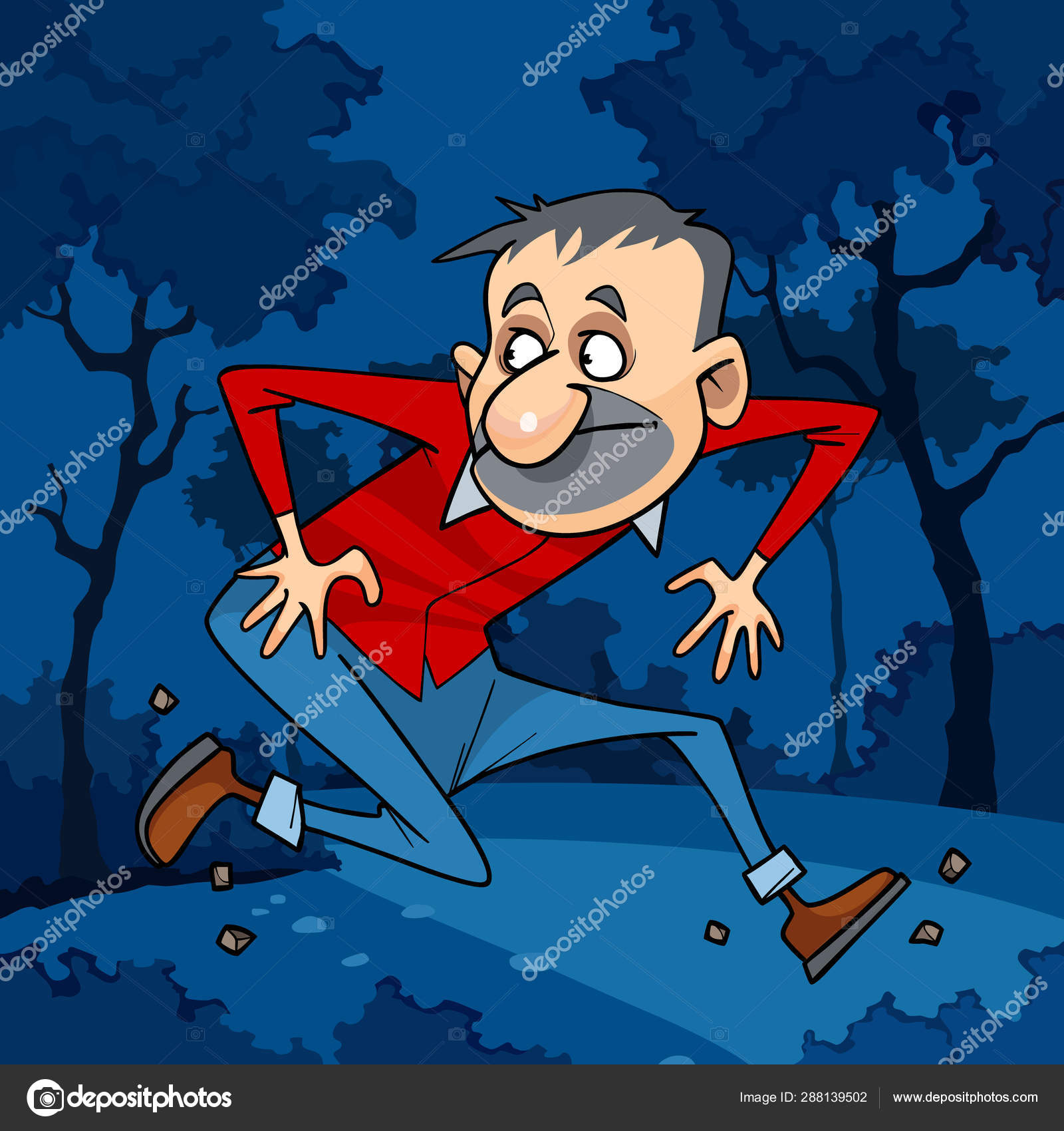 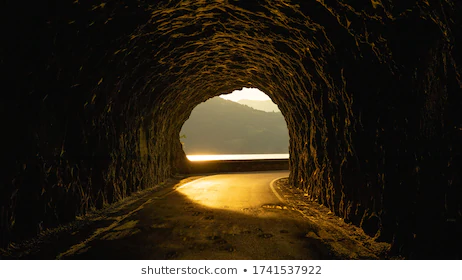 simple
present
In the novel, a cruel scoundrel travels through a long dark tunnel.
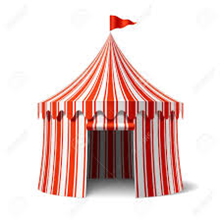 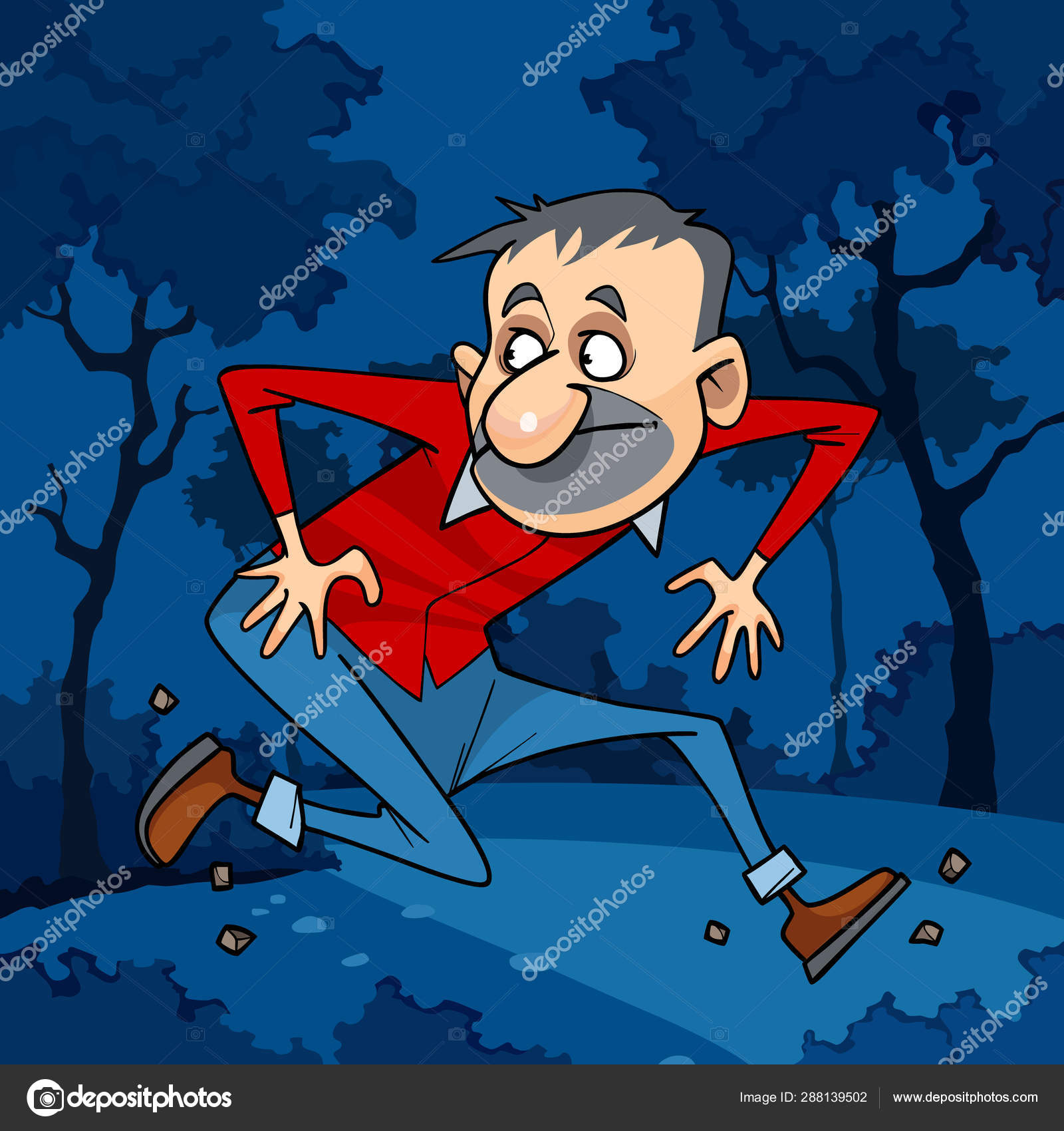 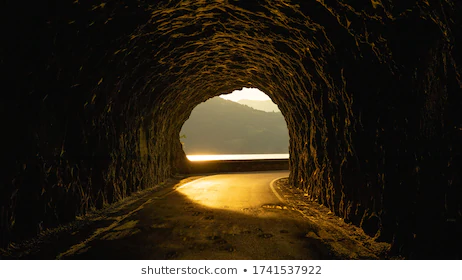 Dictation
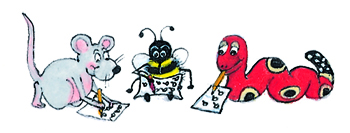 Dictation
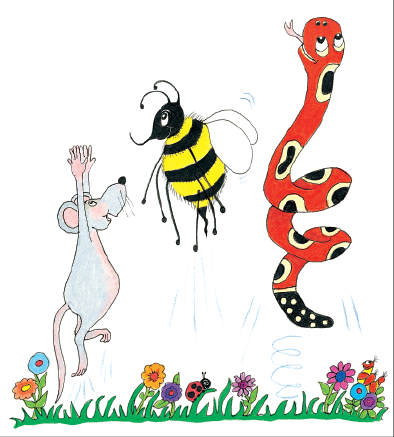 1.           


2.                                                                                                                                         


3.
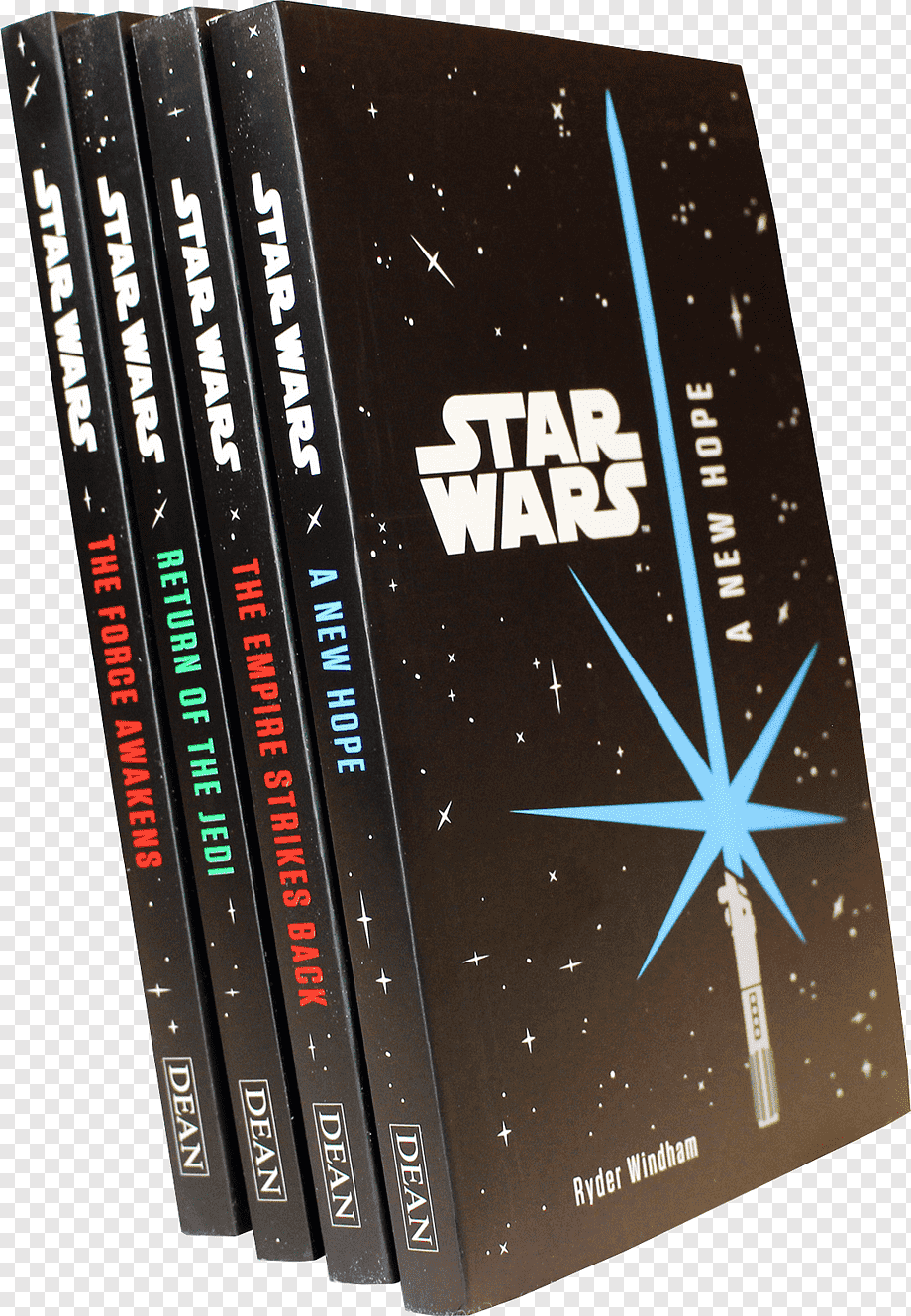 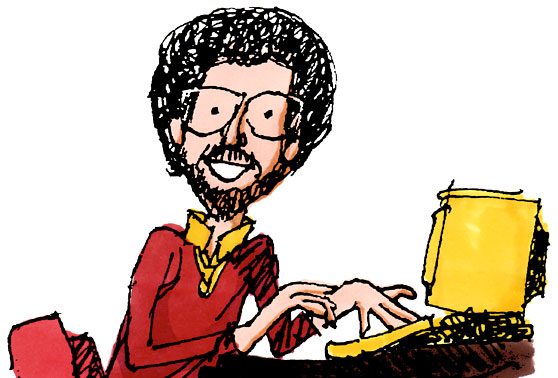 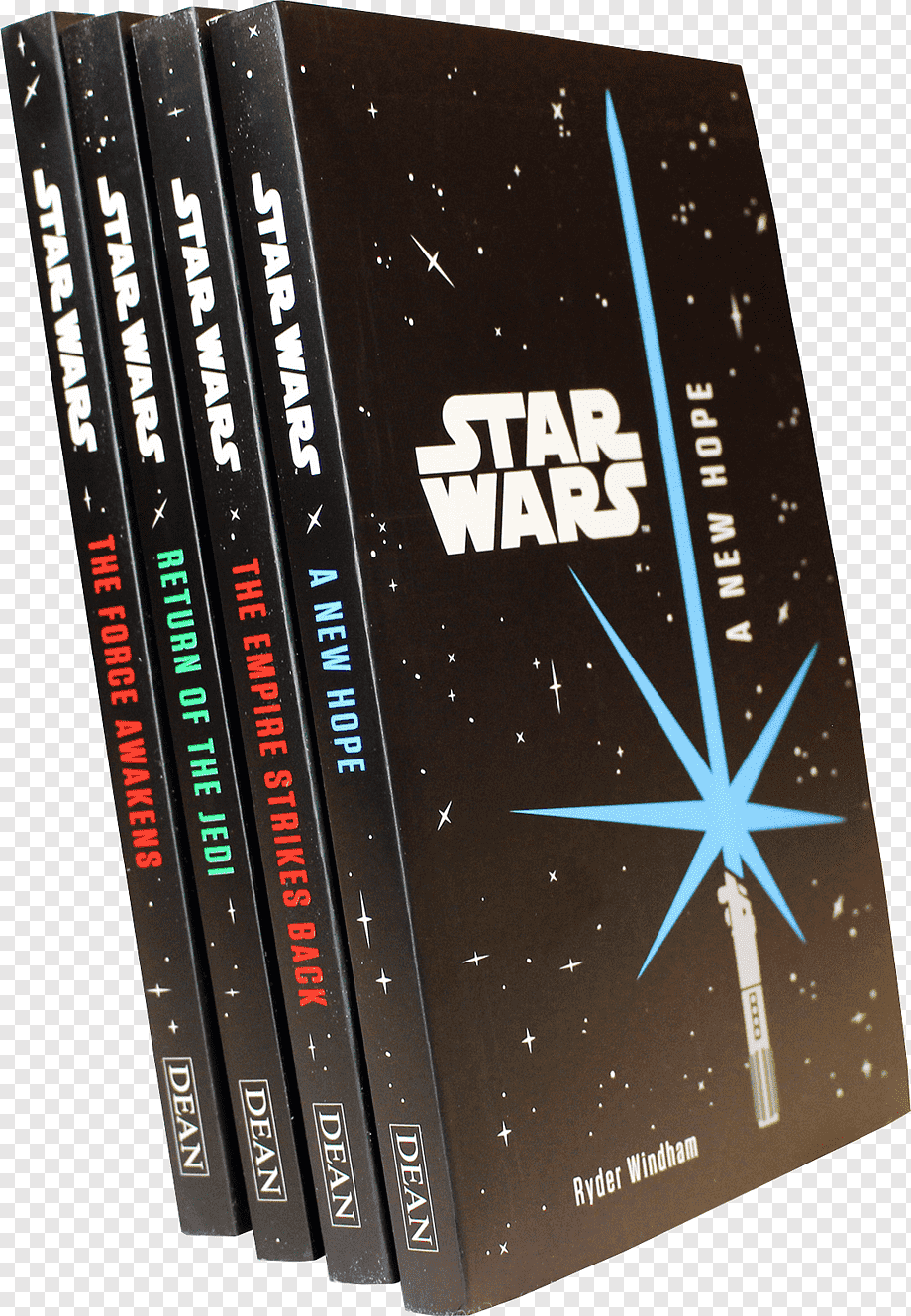 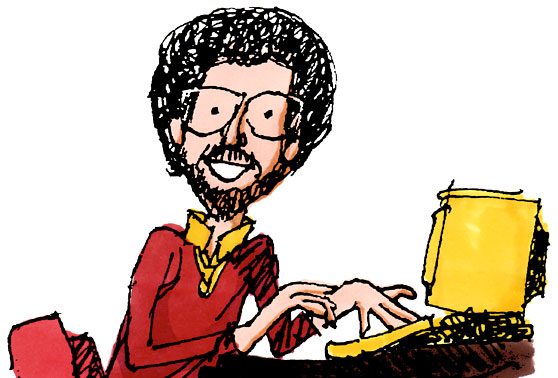 The author wrote a sequel to her novel.
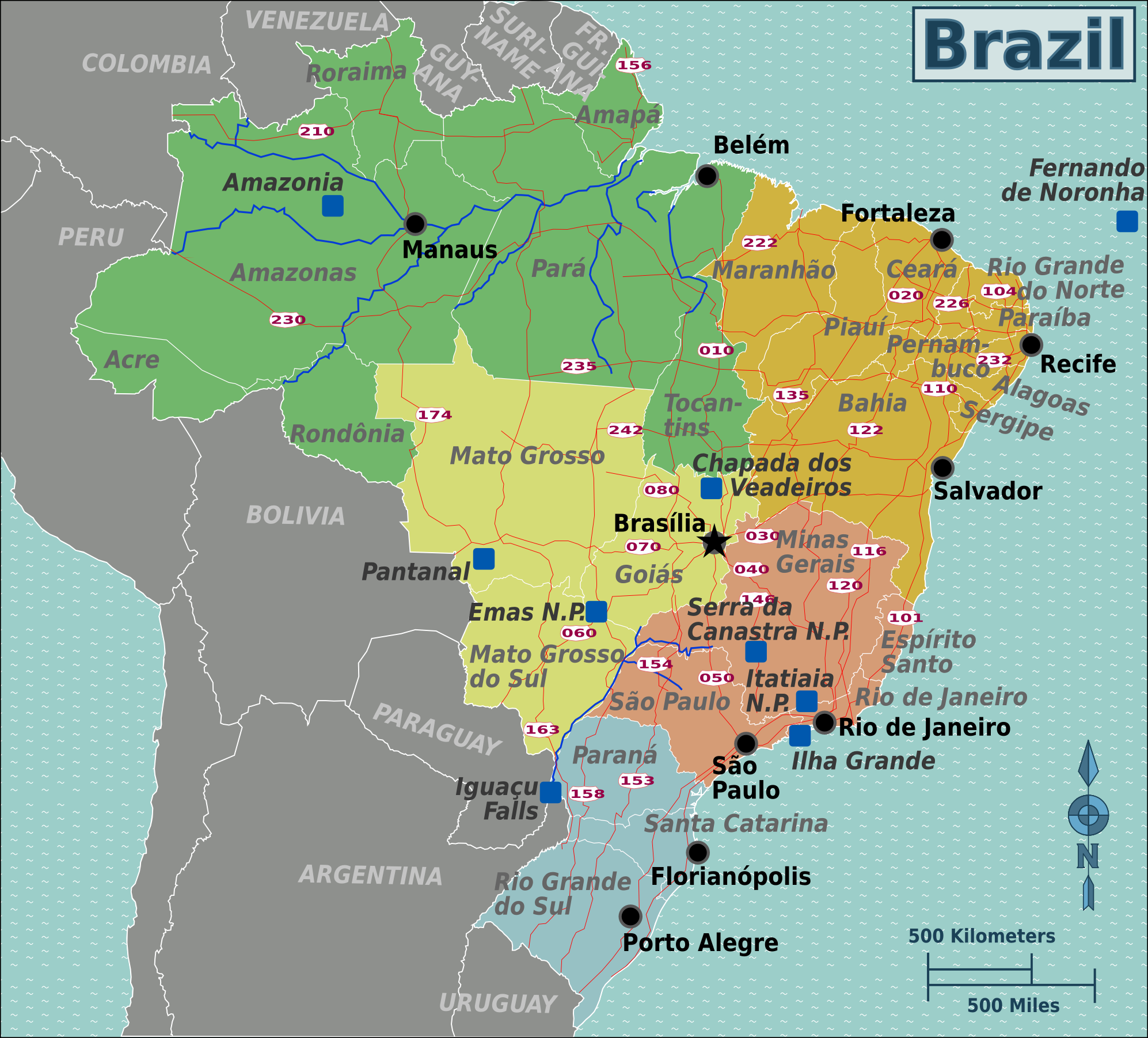 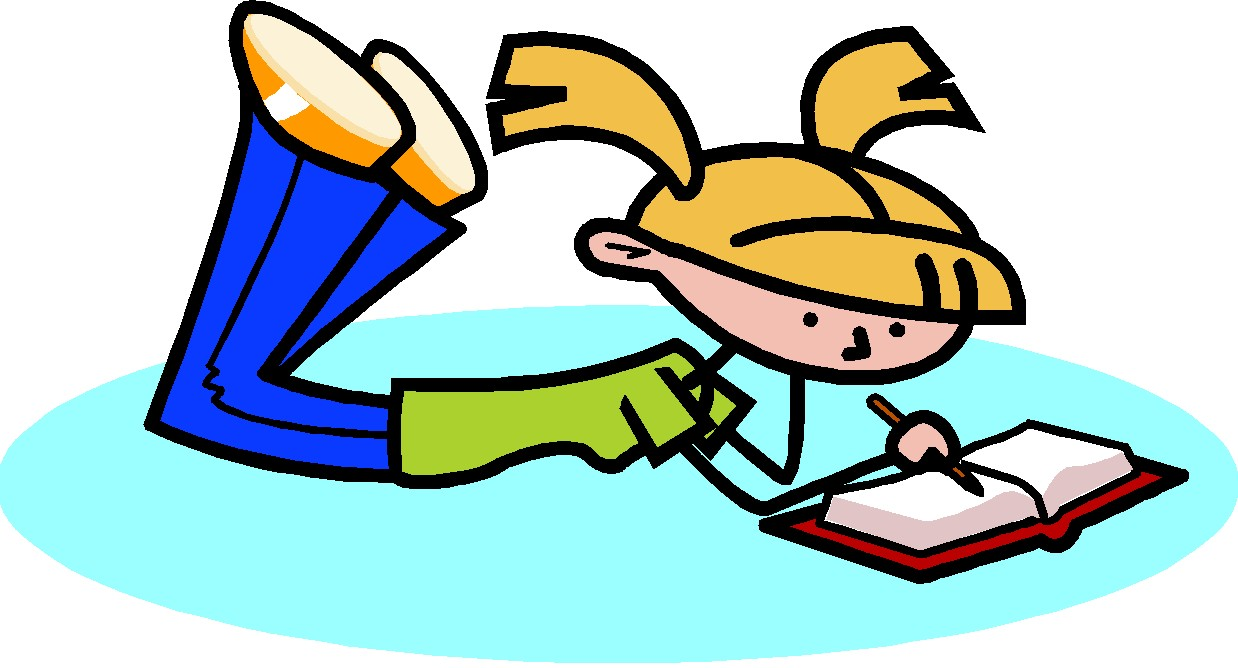 “I kept a travel journal in Brazil,” said Rachel.
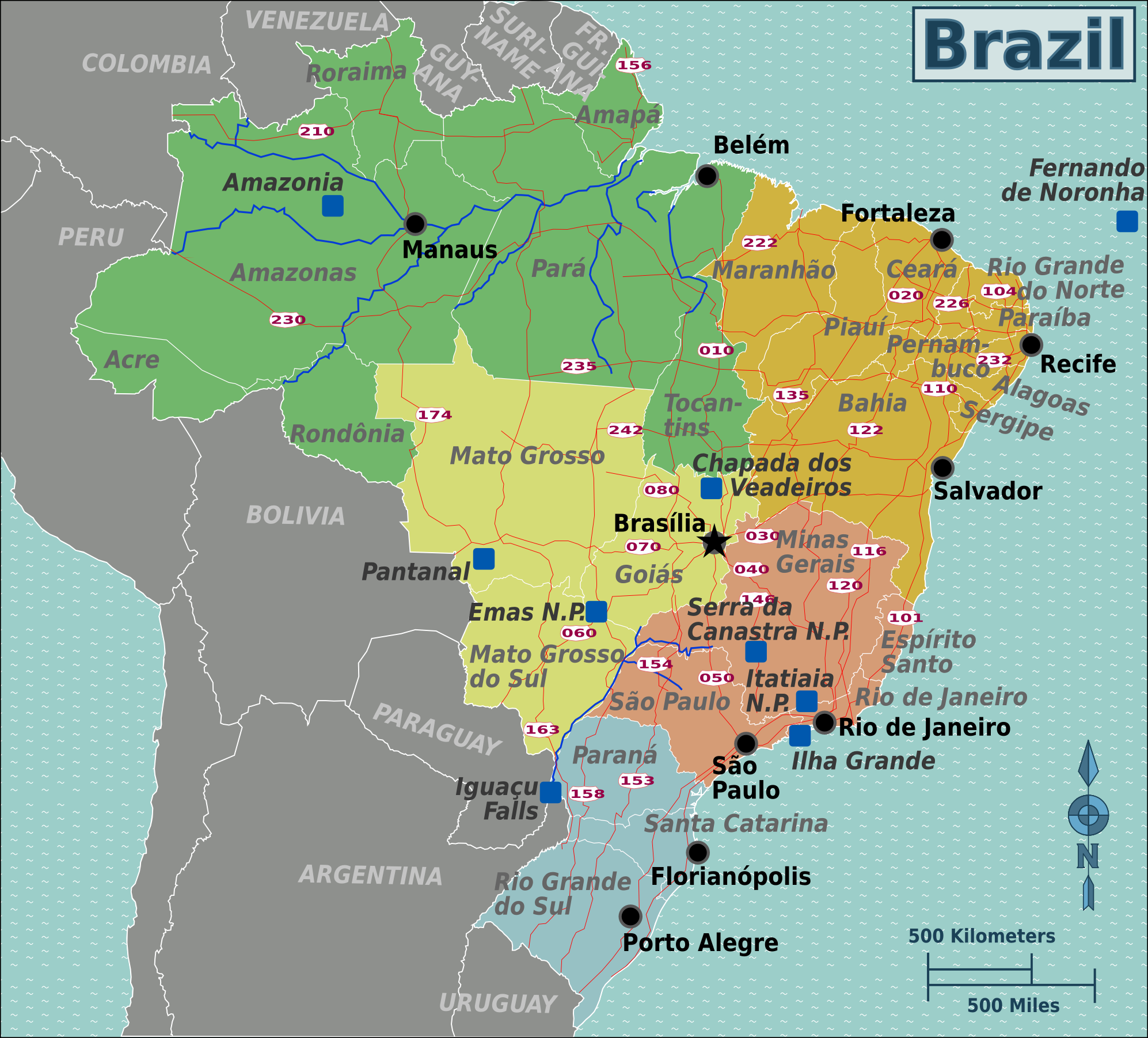 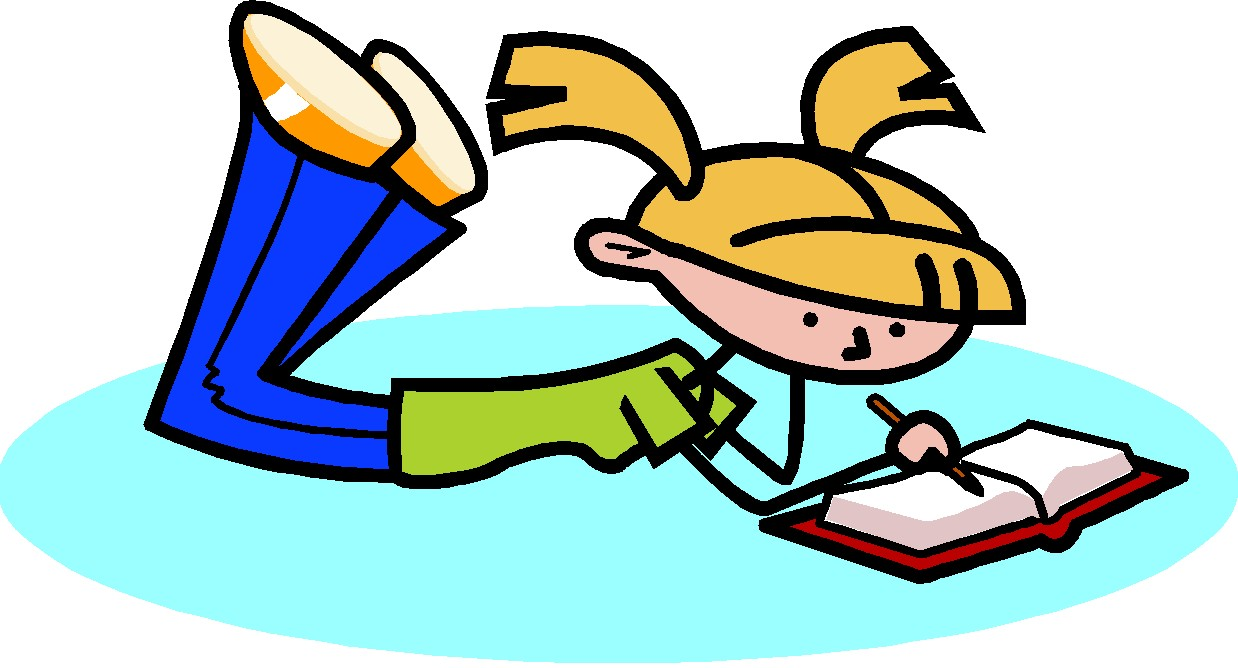 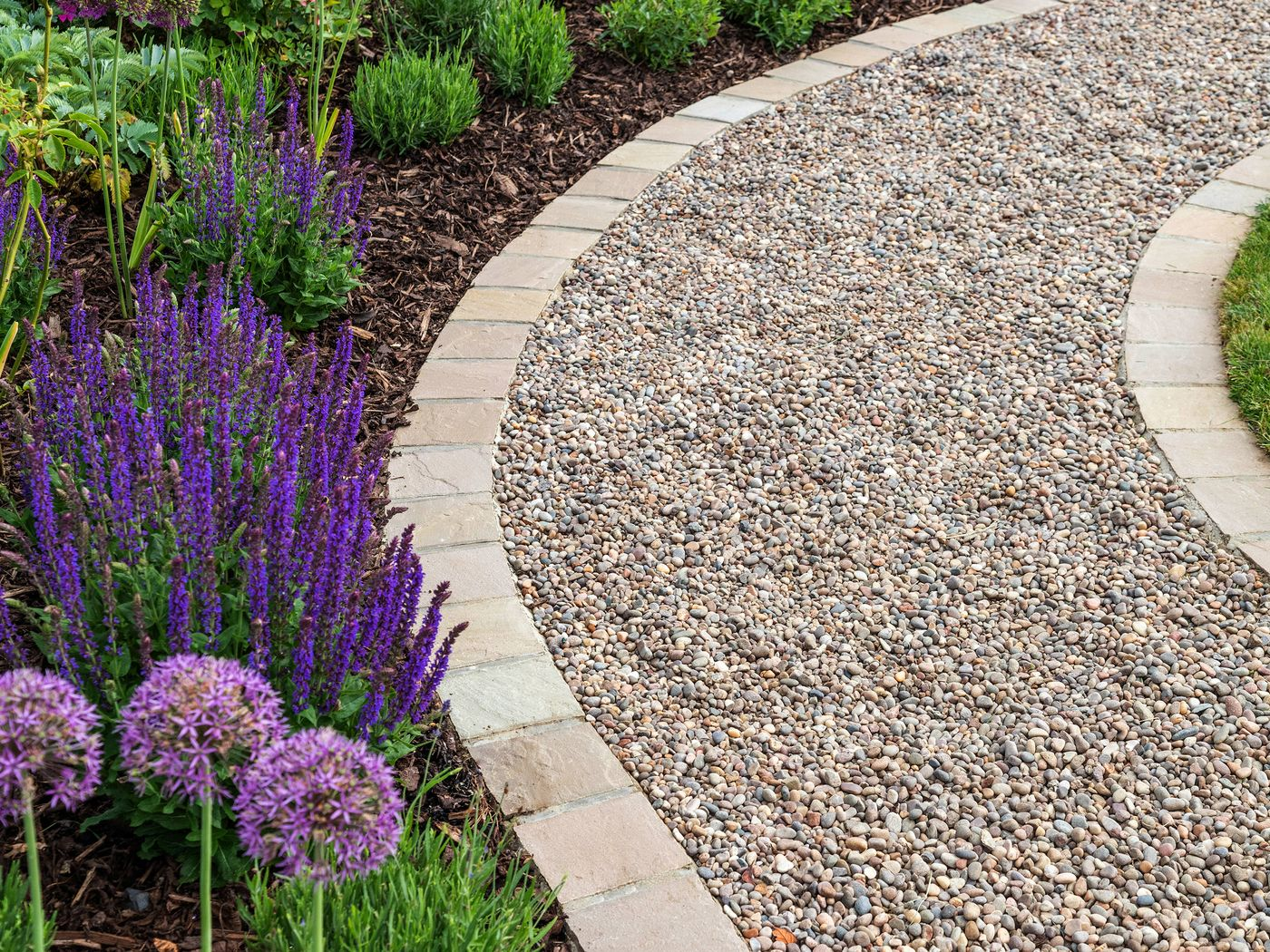 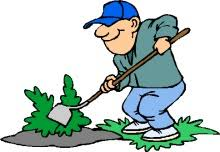 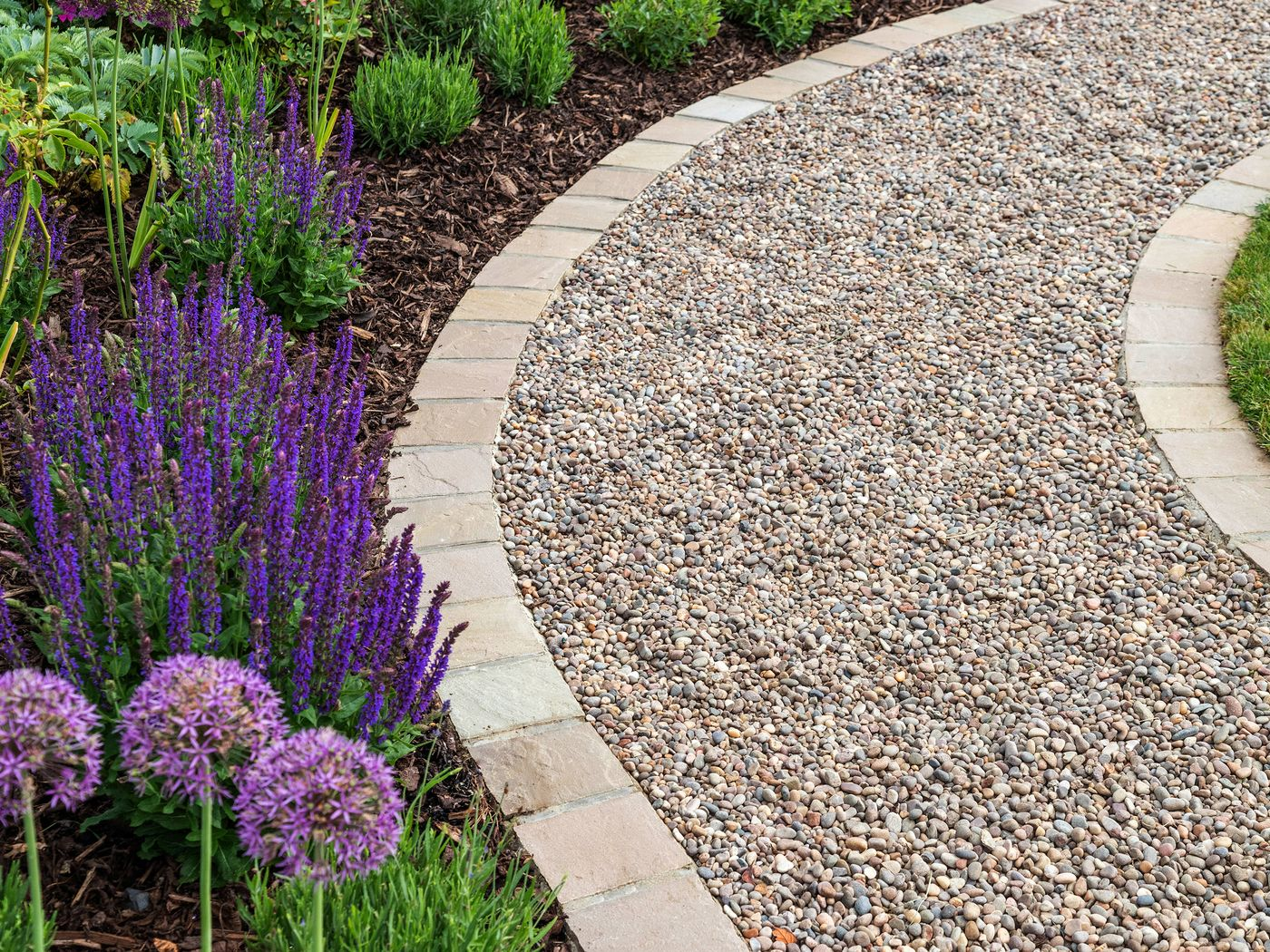 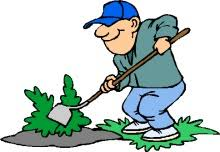 We covered the path with gravel.
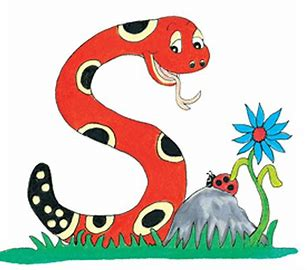 Thank you. 

See you 
next time!